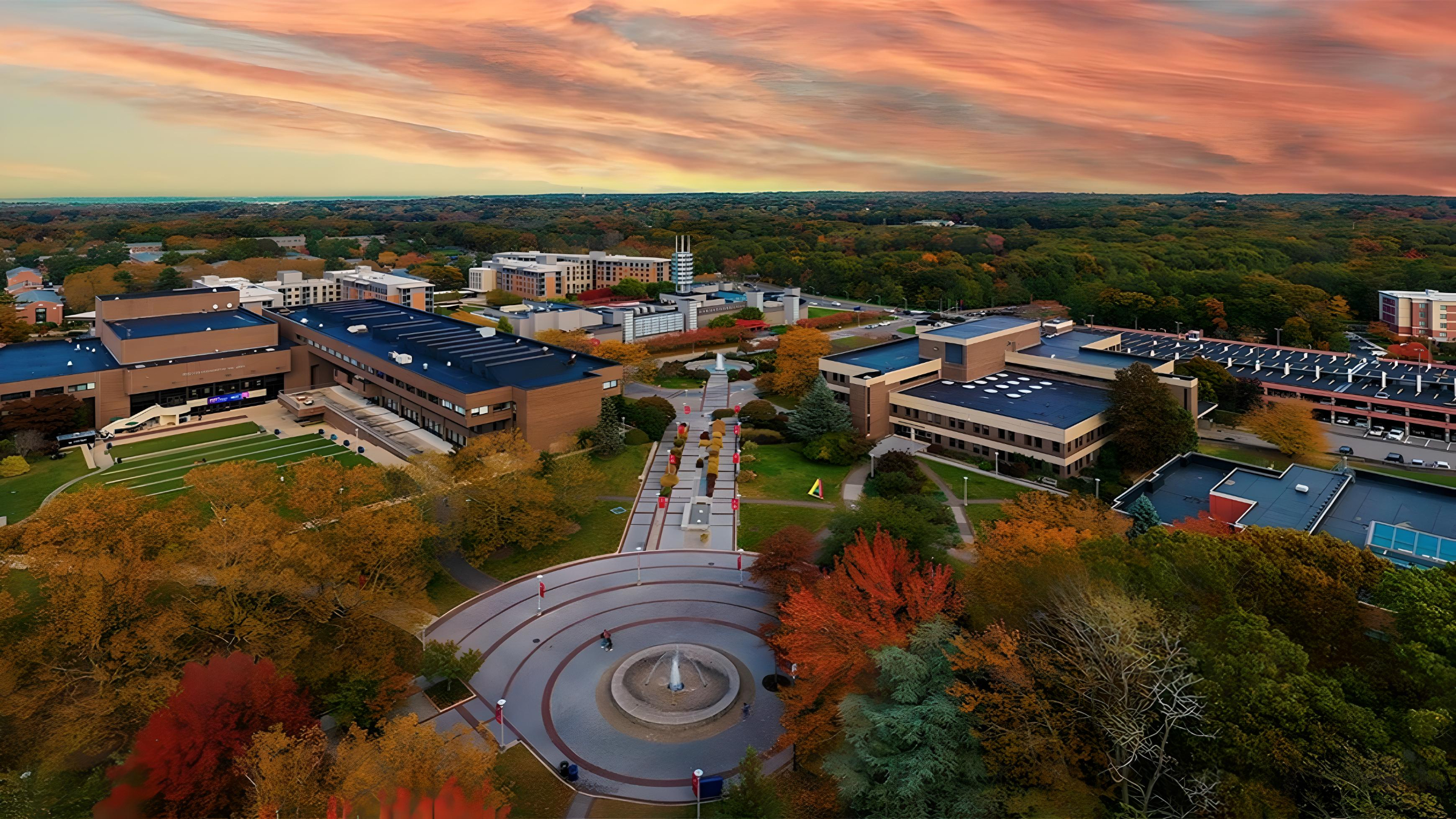 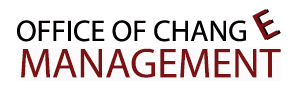 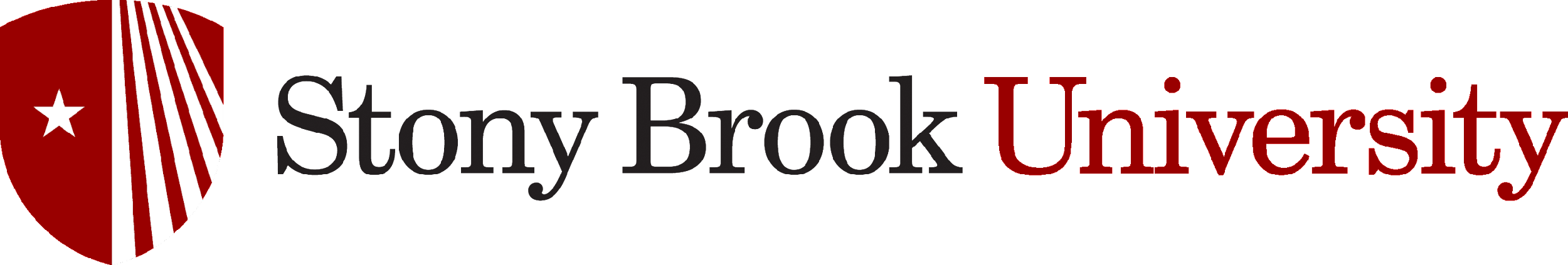 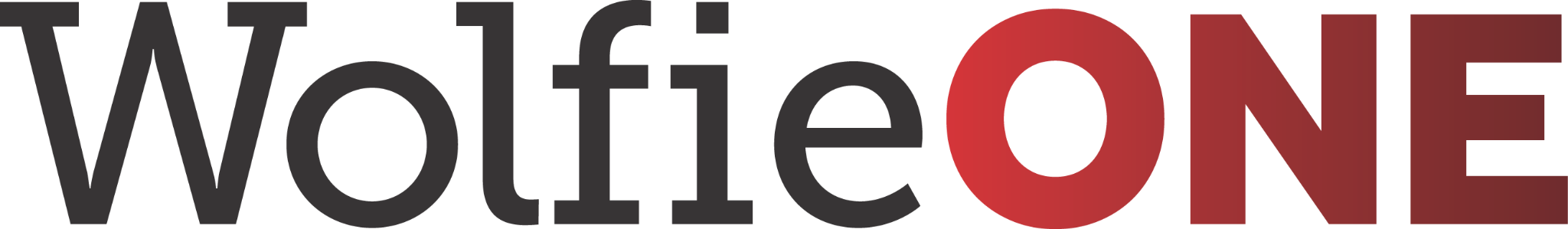 PERSONAS (Champions’ version)
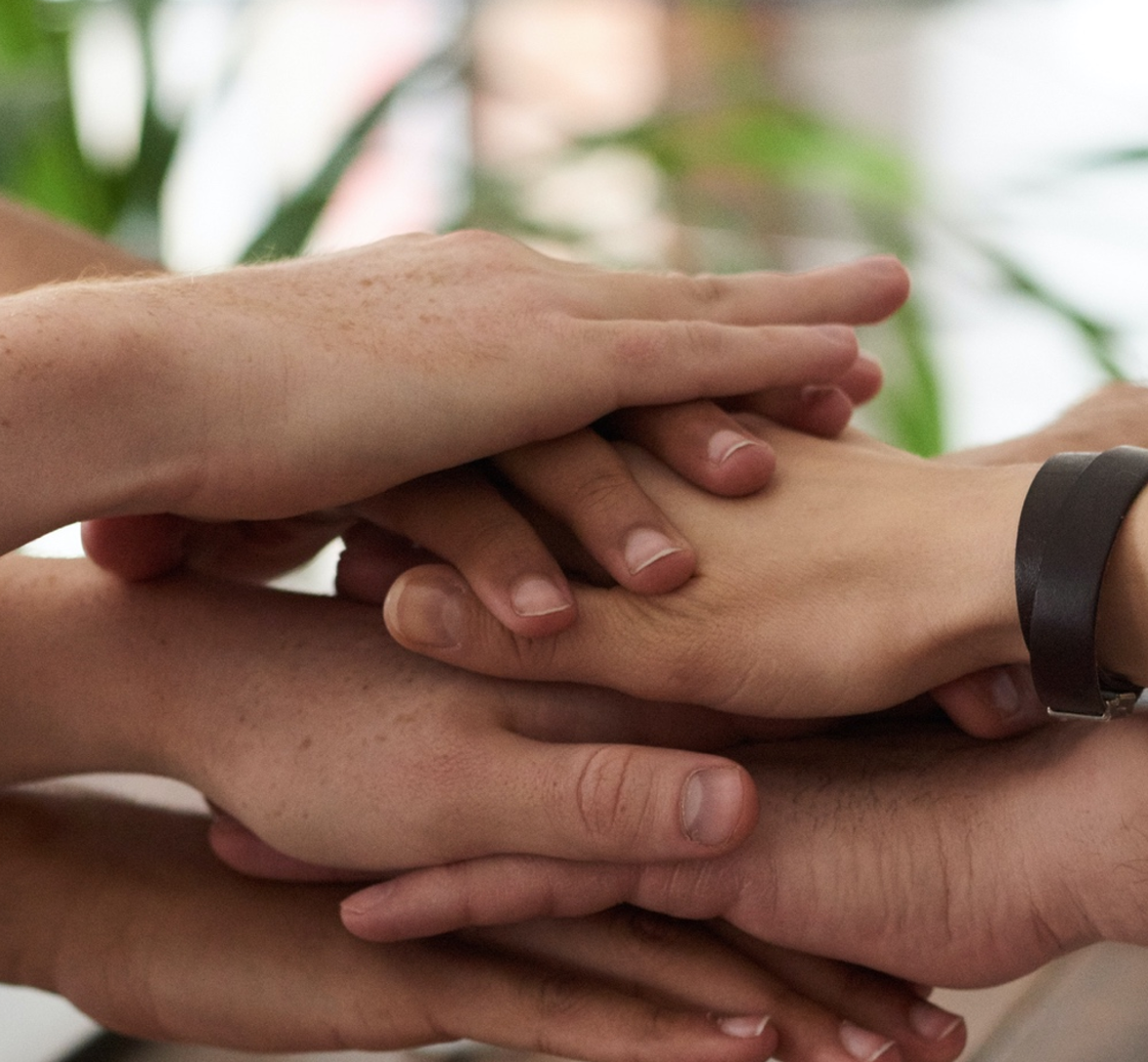 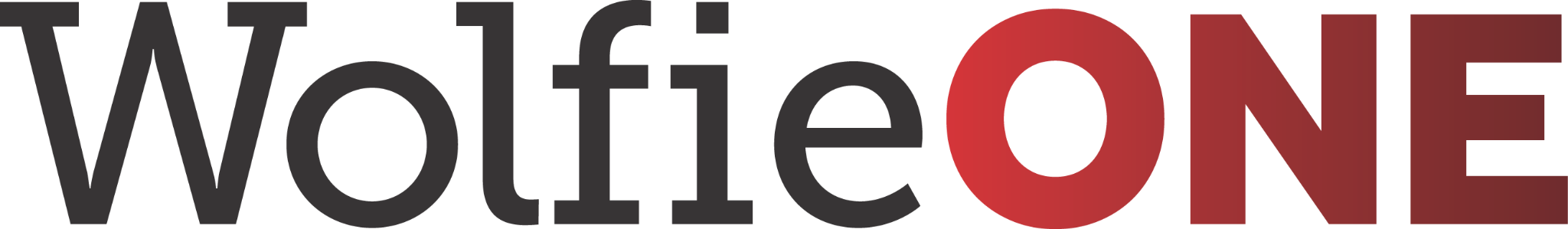 Contents:
Definition & Purpose
ERP Personas
HCM Personas
Tentative EPM Personas (DRAFT) – as of Dec 2024
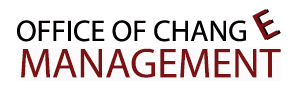 Personas: Understanding the Oracle Cloud experience
Designing with empathy requires us to connect with our organization and immerse ourselves in their behaviors, attitudes, and goals to design a holistic experience for them. Personas are NOT Oracle Custom Roles. Multiple roles can be assigned to a persona. It’s the custom roles that will define whether the access to the system is inquiry-only, transactional, or set-up level, which defines what the user can do with the data.
/per·so·na/ A fictional character designed to represent a segment of stakeholders who might interact with a process, service or product in a similar way
They are…
They will…
They are NOT…
Fictitious characters created to describe different types of roles and their key needs

Developed drawing upon relevant understanding and interactions at work
Representative of individual needs for all stakeholders within their group

Representative of all types of Finance interactions within the organization
Help us to design with our user roles to perform activities

Guide future decisions around process and technology design

Facilitate communication and manage stakeholder and system-wide buy-in
[Speaker Notes: jhfjhfkhfjhf]
ERP Personas
Our Design Thinking scope included 14 standard personas that are assumed to be a starting point to tailor for SBU. We modified the list and identified additional personas to account for SBU-specific personas or variants of the standard personas. During the Imagine phase, these 14 personas will be reviewed by SBU and tailored or substituted as required to reflect SBU’s workforce.
Main Goals & Motivation Factors
Persona: GL Accountant
Pain Points & Frustrations
Meet accounting audit and compliance requirements​
Reconcile accounts and achieve period end close timelines
Appropriate Use of Funds
Create allocation journal entries
Accrue expenses and reverse them in the next period
Not receiving relevant information on time to create transaction in GL​
Delays in sub-ledger closing and reconciliations​
Spending too much time on finding documentation and chasing people for documentations/approvals/sign-offs/reviews
Limitations with current system
Inconsistent tools (feeder systems with different FAU data)
Too many types of journals which are inconsistently used.*
Lack of understanding and governance of the chart of accounts.*
High volume of cost transfers to balance budgets (too many accounts for one-time expenses)*
Reliance on boundary systems for transactions that are not initiated at SBU.*
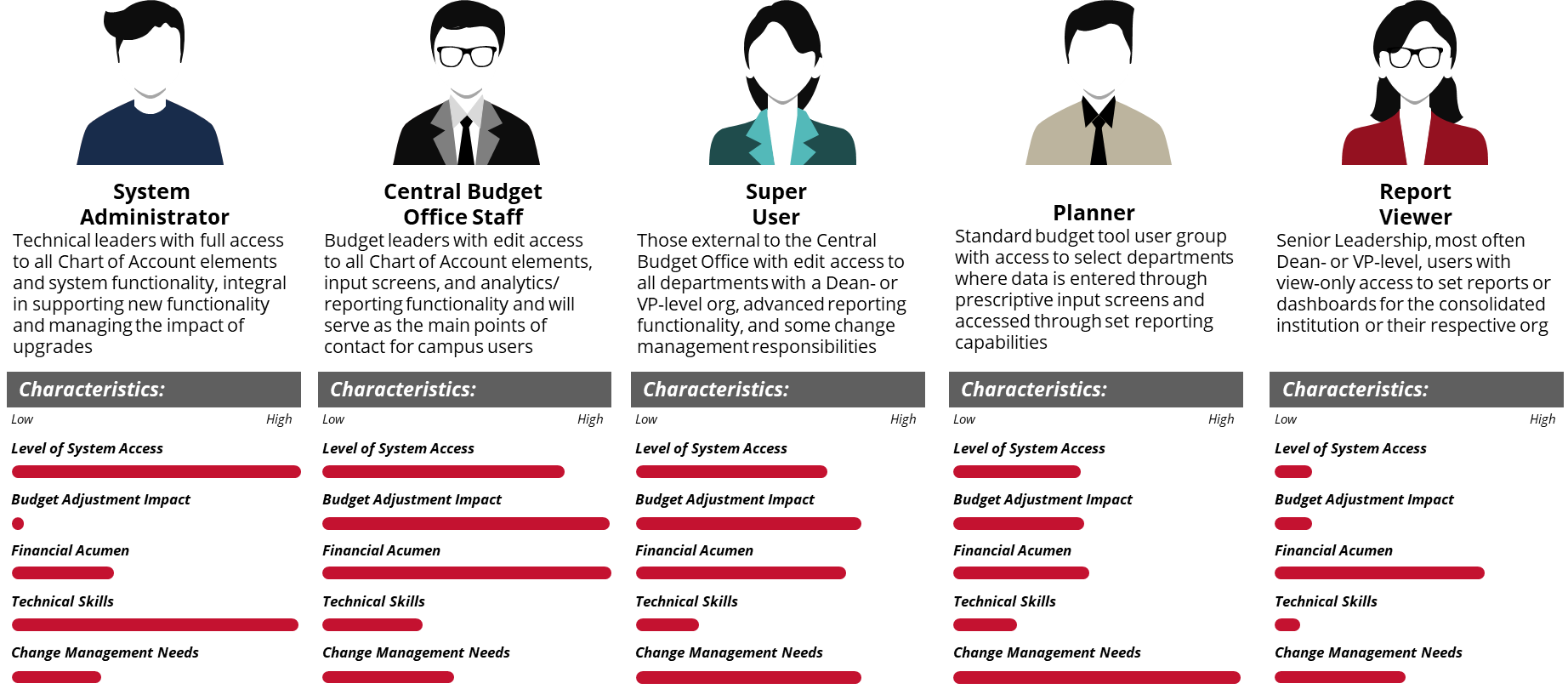 What do I do?
Create Manual journals & Recurring journals​/Upload third party journals
Reconcile unposted entries to ensure posting before period close​
Review and create month-end reports​
Process month-end and year-end adjustments​
Perform period-end activities​
Resolve discrepancies or irregularities in records, statements, and documented transactions for the GL Account
Account reconciliation within the system and the boundary systems
Ensure financial data is recorded in the appropriate period (accruals, deferrals, prepaids)
Review and post journals
Perform reconciliations between Sub-ledger activity and GL balances
Run monthly allocations (driven by Fund Source & GL Account)
Use GL data to facilitate annual 1099 and 1042 compliance 
Approve Corporate CC Reconciliations (Concur)
People Interactions at Workplace
Department/other entities (SBF)
Central Accounting, SUNY teams, RF Central
Financial Analyst; GL Manager
SBF: SBU, Bursar Office, Centers, Students, Employees, Advancement
Systems Administrator
Decentralized services
Moments that Matter
Reconciling GL balances with Sub Ledger Balances​
Month end and year end closing​
Receiving requests for reports from Leadership
Policy, Audit and other regulatory compliance reviews (including compliance with Fund Terms and Agreements)
Needs​
Review journal entries from various sources.
Generate sub-ledger reports and period end reports 
Ability to review internal billing for accuracy
Review and get approval for journals (from Managers) before posting​
Help with sub-ledger and ledger reconciliations​
Review reports​
Policy and compliance documentation
Fast, reliable and integrated technology that is easy to use​
On-the-go access to data and reports
Expectations​
​Good understanding of the business process for different departments​
Stay on top of month end close and reporting tasks​
Understanding of GAAP and GASB accounting 
Training and understanding of business policies
Central GL Accountants should understand Financial Statement Reporting, including alternative hierarchies 
Knowledge of sub-ledgers
Systems & Technology Interactions
* = NOT for SBF
Communication tools like google chats, emails, online meetings ​
​EDM System (current state On-Base)
Smartsheet, OTBI, BI Publisher, FRS
Boundary systems (SUNY BI, SUNY FMS, State SFS, NVision, Concur, Fundriver, Raisers’ Edge, ERAS)
[Speaker Notes: Guneeta
Systems and Technology Interactions
Boundary Systems - SUNY BI, SUNY FMS, State Financial System
Pain Points
-I recommend consolidating 2 separate bullets on the COA to "Lack of understanding and governance on the chart of accounts"
-Reliance on boundary systems (SUNY BI, SUNY FMS, SFS) for transactions that are not initiated at SBU
Karen
Cherry currently handles both Accountant and Analyst roles. 
She prepares/posts all revenue JE's to GL and prepares most analyses. 
Indicated NA for expense area functions

Michael:
For People Interactions at the Workplace, recommend adding RF Central alongside SUNY for teams

SBF
“What do I do”- done
Systems & Technology Interactions- added
EDM system (currently On-Base)
Boundary systems (Nvision, Concur, Fundriver, Raisers Edge, ERAS)
People Interactions- added
For SBF – SBU Fin Sys, Bursar Office, Centers (Laufer, Staller), Students (stipends/loans), Employees (Loans, Reimbursements), SBF Teams (AR, AP, etc.), Advancement]
Main Goals & Motivation Factors
Persona: GL Reporting Analyst
Provide reports to management with sufficient details
Meet reporting audit and compliance requirements
Create standardized reporting templates (current state)
Pain Points & Frustrations
People Interactions at Workplace
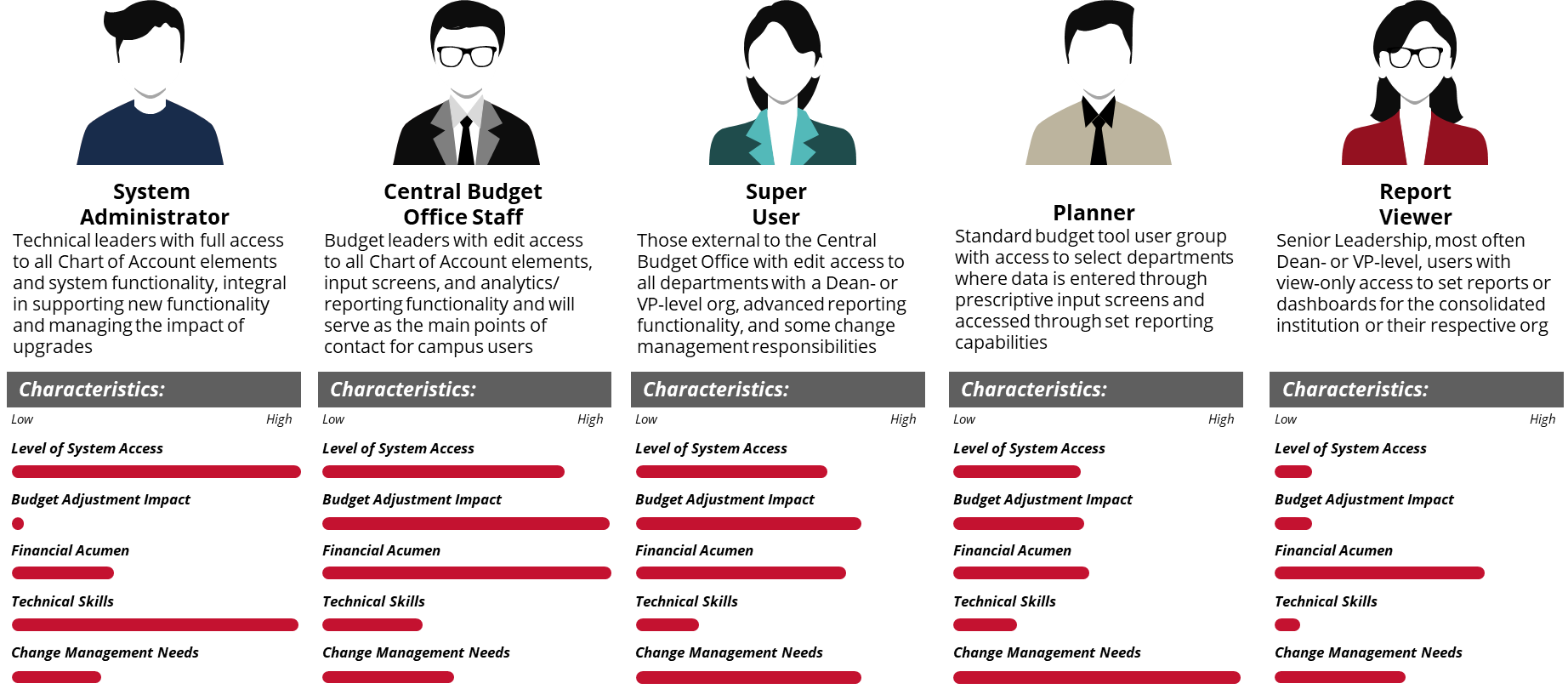 Frequent request to change in reporting requirement*. 
Delays in sub-ledger closing impacting reporting*.
Complexity of fund reporting and challenges with external stakeholder reporting
Interacts Multiple Department Managers for any reporting needs
Interacts with central accounting and leadership/management
External parties for audit requests 
SUNY team
External parties for tax compliance reporting requests
SBF Team (Investment manager, AP team, AR team, Cash/Treasury Management Manager, Advancement Team)
What do I do?
Take care of reporting needs of business – internal and external. 
Analyze account activity and balances, perform trend analysis
Assist in management reporting by drilling down on account activity and facilitate review
Assist management and external departments with revenue/cost projections
Prepare and File 1099 and 1042 compliance reports
Moments that Matter
Period end and Year end closing
Management Reporting
Audit and other compliance reporting
Support/prepare Voluntary, non-compliance reporting 
SBF: External Affiliated Stakeholder reporting (fund balance from donors, high stakes reporting for SBF)
Expectations & Unique Needs
Expectations​
​Interacts closely with multiple department managers 
Good understanding of the business process for different departments
Review journals from various journal sources 
Stay on top of Period end close and reporting tasks

Needs​
System with consolidated data and reports
Cutting edge self-service reporting tools including data analytics, trend and variance analysis
Systems & Technology Interactions
* = NOT for SBF
Communication tools like google chats, emails, online meetings 
Local spreadsheets
WolfieONE (other modules)
Campus Solutions, SUNY BI, Data warehouse
Interface with other systems for GL data
Other SUNY systems & RF Report Center
ERAS, EDM system (currently On-Base). 3rd party secure file transfer systems (example: external auditors), external reporting websites (example: IRS Fire System, NACUBO Endowment Study, Case reporting), Nvision (main financial reporting tool), Raisers Edge (reporting on donor gifts)
Boundary systems (NVision, Concur, Fundriver, Raisers Edge)
[Speaker Notes: SBF
“What do I do”- added
Beyond financial reporting; Assist management and external departments with revenue/cost projections
Prepare and File 1099 and 1042 compliance reports
“Main Goals & Motivation Factors”- added
Create standardized reporting templates to accommodate wide array of stakeholder reporting needs
“Moments that Matter”
Voluntary, non-compliance reporting (NACUBO, CASE)- added but differentiated from the GL Manager responsibility
External Stakeholder reporting (Laufer, Simons, Staller Centers)- this is now under GL Manager- per Korak
“Systems and Technology Interactions”- added
ERAS, EDM system (currently On-Base). 3rd party secure file transfer systems (example: external auditors), external reporting websites (example: IRS Fire System, NACUBO Endowment Study, Case reporting), Nvision (main financial reporting tool), Raisers Edge (reporting on donor gifts)
Boundary systems (Nvision, Concur, Fundriver, Raisers Edge)
“Pain Points & Frustrations”- Added
Complexity of fund reporting and challenges this presents with external stakeholder reporting
“People Interactions at Workplace”- added
External parties for tax compliance reporting requests
SBF Team (Investment manager, AP team, AR team, Cash/Treasury Management Manager, Advancement Team)]
Persona: GL System Administrator
Main Goals & Motivation Factors
Pain Points & Frustrations
Timely action on GL master data requests​
Detailed / documentation tracking and audit trail of any changes to master data
User security and proper SOD (separation of duties)
People Interactions at Workplace
Frequent request to change COA hierarchies​ and values 
Incomplete details for COA value creation and edits​ / non-compliance with CoA Governance
Multiple Ad-hoc request for exceptions to standard business process or to relax Cross validation rules or security rules.​
Frequent staffing changes
Frequent data feed errors and exceptions
Frequent system downtime
SBF’s Reliance on another entity for GL system administration
Accounting and Controller’s team on updates to legal entities, ledger options and COA values​
Financial Analyst and Finance User for any reporting needs​
Departments 
Controls and Accountability
Department boundary system administrators
Admin IT
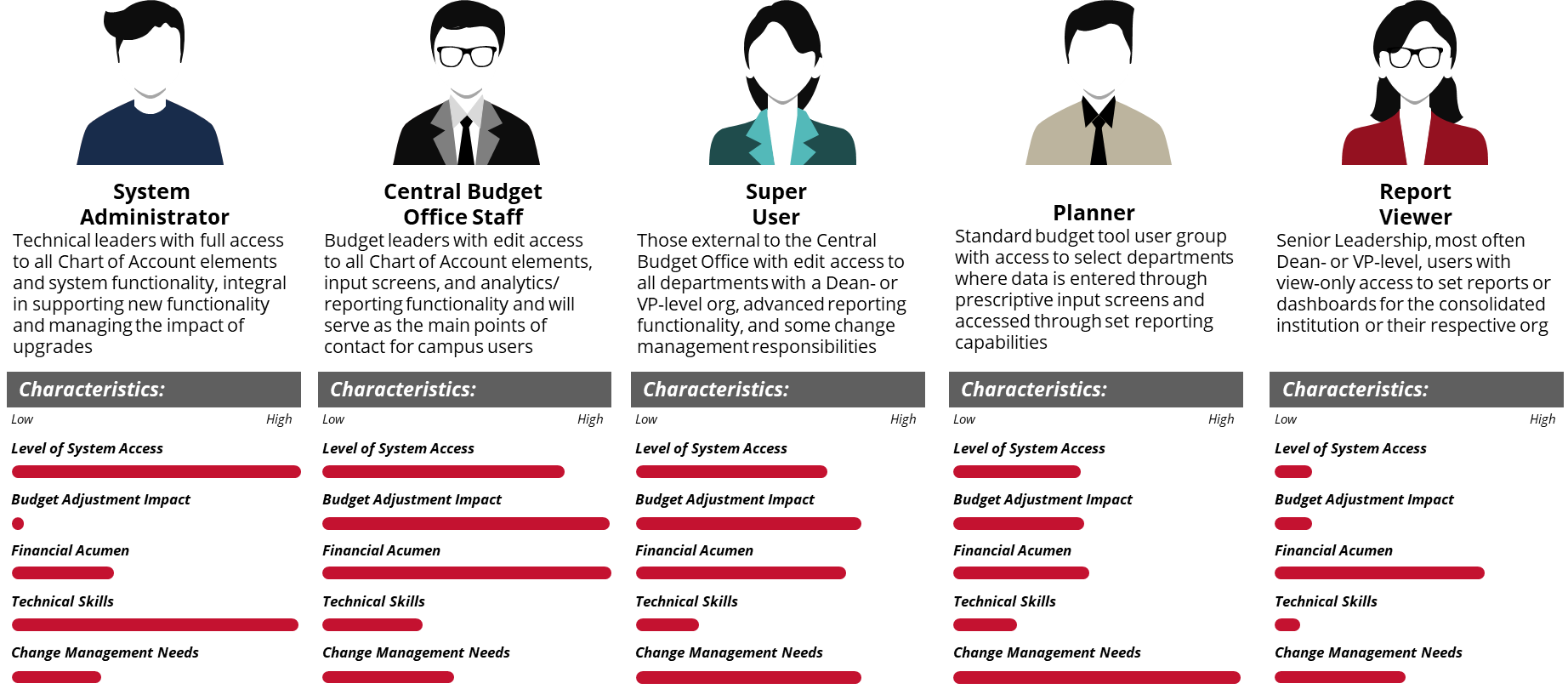 What do I do?
Manage Ledger Options and Journal configuration changes
Updates to Chart of Accounts, cross validation rules, and Security Rules
Maintains and enforce the CoA Governance Policy
Oracle functionality for maintaining the chart of accounts and related configurations.
System testing of new software updates
Ensure communication/ coordination between functional and technical teams
Expectations & Unique Needs
Moments that Matter
Systems & Technology Interactions
Expectations​
​Good understanding of the enterprise structures and COA segment ​
Policy and compliance documentation
Understand the security controls in Oracle​
Understanding of boundary system interactions
Understanding of business processes/flows
Understanding of technical aspects of Oracle (i.e., how to add new CoA values)

Needs​
System to track pending requests for COA​
Audit trail of changes to COA
Training on Oracle software updates
All requests for changes and new COA values are completed
Ensuring software and validations rules are tested/working as designed
Review of exception reports and error handling for all of ERP
Review quarterly Oracle rollout
Generate audit reports, open item reports​
Interface with other systems for GL metadata​ (pushing data out to the feeder systems and consuming data from feeder systems into the GL)
Review IT requests for WolfieONE support
Close periods in Oracle
Quarterly rollout testing.
[Speaker Notes: SBF
NOTE;  This role currently does not exist in SBF, hiring for it.  Assume SBU’s list is appropriate, only addition for pain point below
“Pain Points & Frustrations”- added
Reliance on another entity for GL system administration]
Main Goals & Motivation Factors
Meet internal audit, statutory and accounting compliances​
Timely period end close​
Efficient and accurate financial and management reporting
Properly trained and skilled staff
Meet non statutory and compliance reporting obligations
Identify leadership skills in staff and develop leaders
Maintain strong positive culture across team
Persona: GL Manager
Systems & Technology Interactions
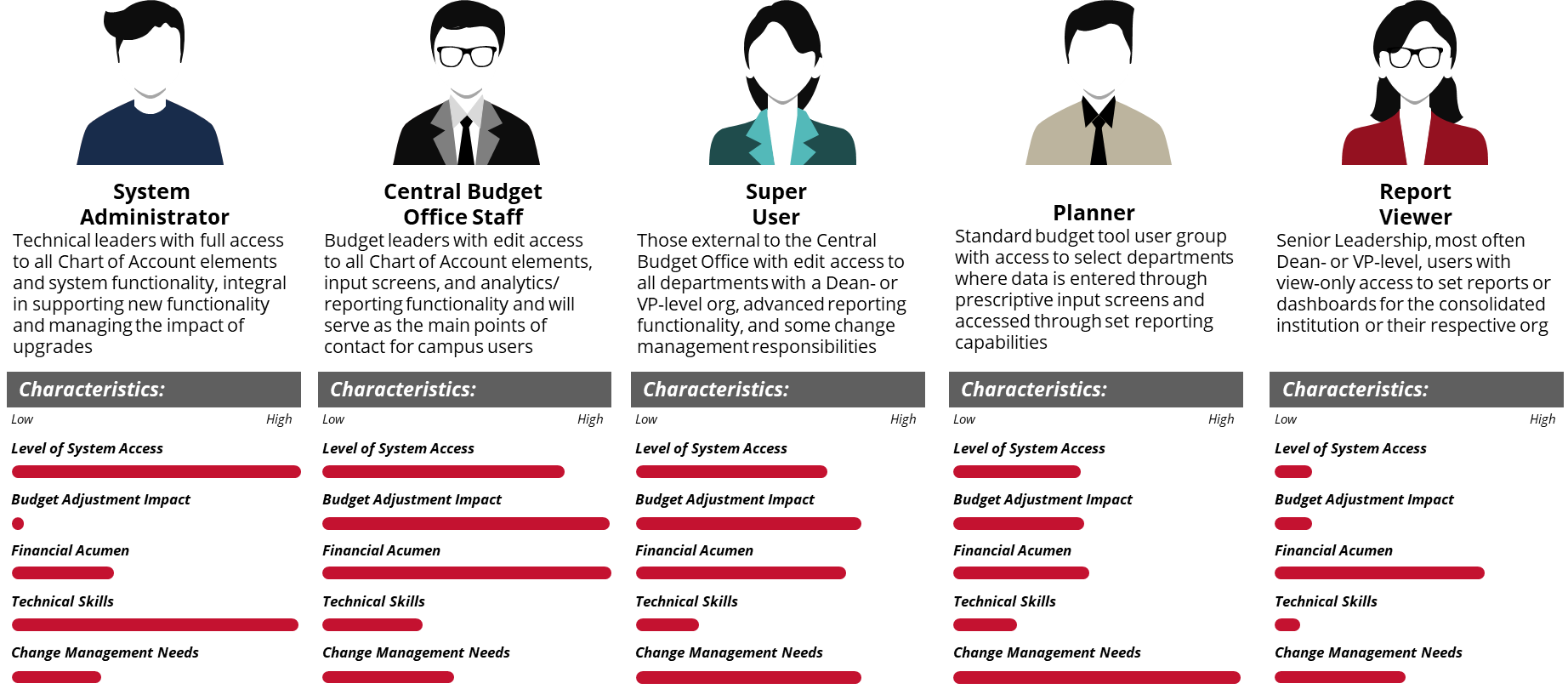 Communication tools like google chat, Zoom, emails, website updates etc.​
Oracle ERP and other reporting tools​
Oracle Subledger, GL, and Boundary System Reconciliation
Review management reports and open item lists​
Interface with other systems for management reporting data
Oracle financial reporting tools
ERAS, EDM system (currently On-Base). 3rd party secure file transfer systems (example: external auditors), external reporting websites (example: IRS Fire System, NACUBO Endowment Study, Case reporting), Nvision (current state)
Boundary systems (Concur, Fundriver, Raisers Edge)
What do I do?
Review and approve the request for changes to COA ​
Specify additional cross validation rules or security rules  ​
Review/approve journal entries
Approve adjustments and close the period​
Approve period close and open activities
Supervise GL Accountants 
Oversee changes to policies and changes to GASB, FASB accounting standards
Business process documentation steward
Fosters transparency
For SBF: manage external audits and multiple entity 990 and 990T; related state tax filings
Responsible for 1042 and 1099 reporting
Develop leaders within the team
Moments that Matter
Reconciliation, Month end and Year end closing​
Complete and comply with internal and statutory process (including department certification)
Financial and Management reporting including the campus Annual Report and SUNY's financial reports
Balanced trial balance
Implementing changes to accounting standards
Promotion of leaders within the team
Staff engagement in work that matters
Voluntary, non-compliance reporting (NACUBO, CASE)
External Stakeholder reporting (Laufer, Simons, Staller Centers)
People Interactions at Workplace
Financial Analyst and Finance User​
Campus, Hospital, SUNY Controller​ and Senior Leadership
GL Systems Administrator​
Internal Audit
GL Accounting
Departmental Accounting Leadership
DoIT 
Boundary System Leadership
Accountability and Controls Leadership
External entities, such as FSA, CPMP, SBF, RF, Hospital, LISVH
SBF Team (for SBU) and vice versa (SBU Accounting for SBF)
Board/Committees
External parties (Example: Donors, Audit firms, tax agencies)
* = NOT for SBF
[Speaker Notes: SBF
“What do I do”- added
Manage multiple external audits
Manage multiple entity 990 and 990T; related state tax filings
Oversee and responsible for 1042 and 1099 reporting
Develop leaders within the team
“Main Goals & Motivation Factors”- added
Meet non statutory and compliance reporting obligations
Identify leadership skills in staff and develop them into next generation of SBF leaders
Maintain strong positive culture across team
“Moments that Matter”
Voluntary, non-compliance reporting (NACUBO, CASE)- added
External Stakeholder reporting (Laufer, Simons, Staller Centers) - added
Promotion of leaders within the team- added
Staff engagement in work that matters- added 
Driving process improvement and efficiency- added to needs and expectations instead
“Systems and Technology Interactions”- added 
ERAS, EDM system (currently On-Base). 3rd party secure file transfer systems (example: external auditors), external reporting websites (example: IRS Fire System, NACUBO Endowment Study, Case reporting), Nvision (main financial reporting tool) 
Boundary systems (Concur, Fundriver, Raisers Edge)
“Pain Points & Frustrations”- added (next slide)
Complexity of fund reporting and challenges this presents with external stakeholder reporting
“People Interactions at Workplace”- Added
SBF Team (Investment manager, AP team, AR team, Cash/Treasury Management Manager)
Advancement Team
SBU Accounting Team
Board/Committees
External entities (LIVSH, PK House, SBU, SB Hospital, FSA, RF)
External parties (Audit firm, Tax Compliance firm, Annuity Management firm, Investment Managers, Donors, State Tax Agencies, Fed Tax Authorities, Local and State Gov’t for Real Estate Transactions, Third party valuation companies, )]
Persona: GL Manager (Continued)
Expectations & Unique Needs
Expectations​
​Proactive in raising potential audit issues with accounting leadership and Controls and Accountability​
Share any relevant information with their team as soon as possible​
Share ideas to improve processes and shorten month end close ​
Full visibility in the accounting process, including month end closing and reporting ​
Control process workflow​
Manage and onboard resources
Facilitate communication with campus administrators and leaders
Current with industry leading practices and standards
Driving process improvement and efficiency-

Needs​
Fast and reliable technology that is easy to use​
Access to tech support​
Productive collaboration with and oversight of accounting team
Knowledgeable and trained staff in accounting systems, processes and standards
Leadership and staff support
Must have sufficient knowledge and supporting documentation to approve transactions
Department Finance Users have sufficient knowledge and able to provide accurate supporting documentation
Positive team culture, employees engaged in work that matters
Pain Points & Frustrations
Reconciliation issues, process control issues, manual processes, missed month end close deadlines​
Spending too much time on finding documentation
Staff not knowledgeable on GAAP , GASB and financial reporting requirements and standards and accounting business processes*. 
Lack of cross training programs
Lack of communication in changed business processes
Lack of governance over chart of accounts*. 
System limitations (e.g., supporting documentation files are too large)
Lack of clear audit trails due to high volume of reclassifications and insufficient documentation to support transactions*. 
Complexity of fund reporting and challenges this presents with external stakeholder reporting
[Speaker Notes: Guneeta
Needs
Department Finance Users have sufficient knowledge and able to provide accurate supporting documentation

SBF
“Needs”- added
Positive team culture, employees engaged in work that matters]
Main Goals & Motivation Factors
Persona: Fixed Assets Analyst
Accurate reporting for assets and compliance with various accounting standards​
Timely closure of asset transactions 
A seamless transition from project tracking to capitalization
Ensures reasonable depreciation calculations
Communicates fixed assets activity and balances to cross-functional teams across the organization accurately and timely
Multiple depreciation books
Timely payment to vendors and lessors for assets
SUNY Reporting 
Adherence to GASB Standards
Pain Points & Frustrations
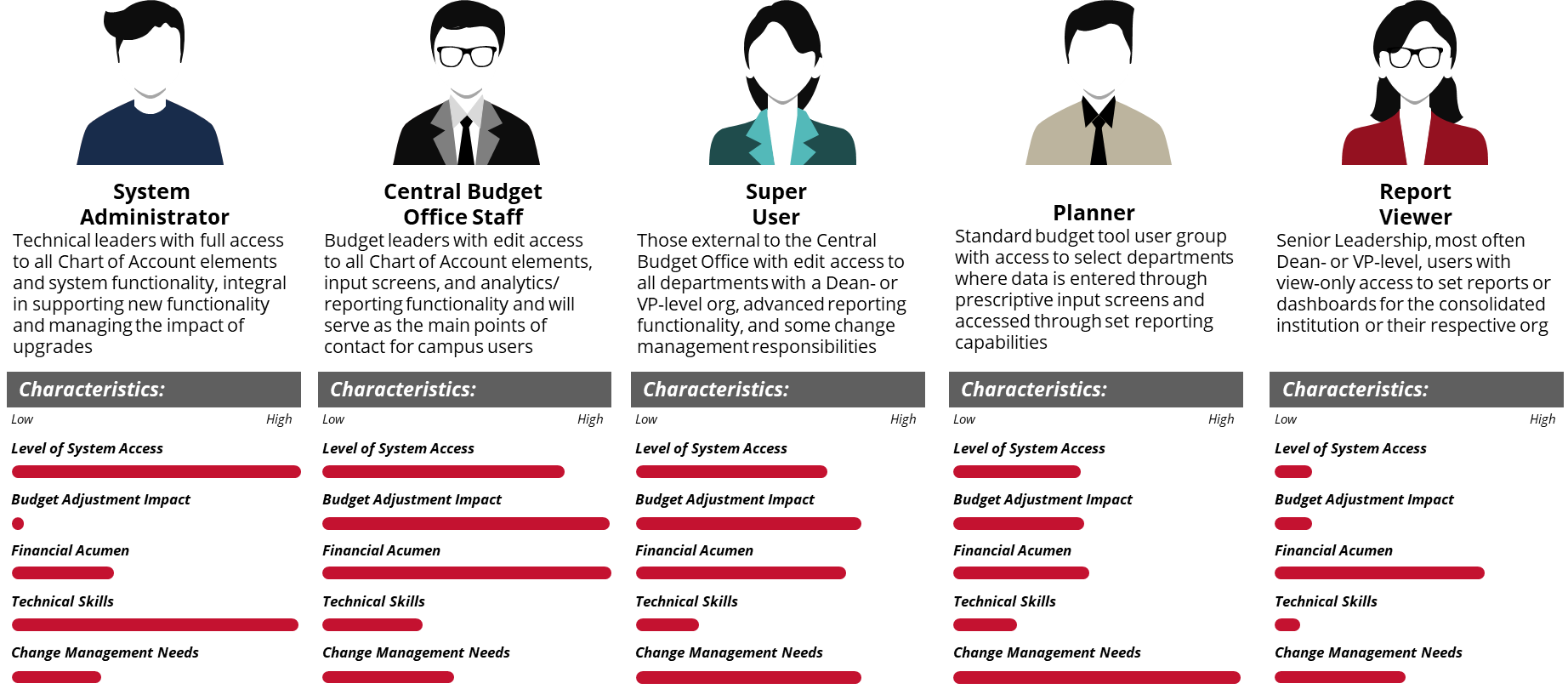 Not receiving relevant information to properly capitalize assets in a timely manner​
Incomplete fixed assets transactions, impacting period end close and reporting​
Spending too much time on finding documentation and missing information
Frequent or delayed cost transfers affecting asset reporting and depreciation
Tracking of assets in shadow systems
Manual reconciliation of asset capitalization to GL and boundary systems
Need to reconcile multiple depreciation methods
Lack of automated process to record asset cost
Tasks are highly specialized and siloed, that not a lot of help/assistance  can be provided  especially during fiscal  close
Capitalization of expenditures not tracked in a capital project in the plant chart 
Expenditures not being captured correctly during time of PO (Procure 2 Pay)
What do I do?
Processes and analyzes the capitalization, maintenance, and retirement of fixed assets .
Communicates fixed assets activity with Project Manager, Fixed Assets Manager, and GL Manager for guidance on capitalization, obsolescence, and tax exposure.
Performs reconciliation with General Ledger and boundary systems
Review expenditures for compliance with University capital policies
Reconciles multiple depreciation books 
Reviews and approves department asset transactions
Prints asset decals and provides to departments
Manages the entire lease lifecycle
Moments that Matter
Fixed asset data management​
Coordination with various fixed assets teams regarding fixed assets transactions and policy variances as required.
Tracking individual items in a group or pool of assets
Capitalizing an asset from project accounting
Impairments 
Asset Retirement Obligations
Coordination with SUNY RAM and Procurement teams
[Speaker Notes: SBF
NOTE:  This role does not exist in SBF.  Assume SBU’s list is appropriate]
Persona: Fixed Asset Analyst
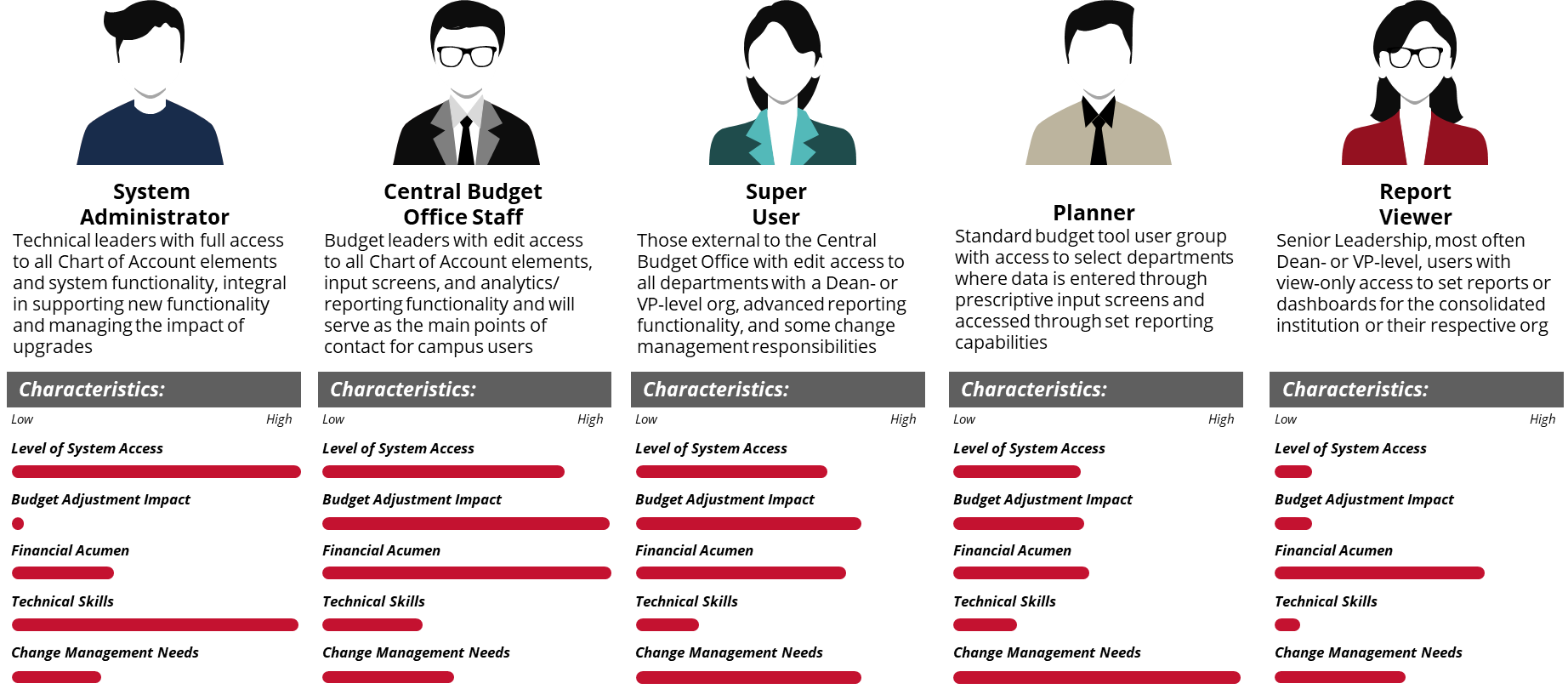 What do I do?
Processes and analyzes the capitalization, maintenance, and retirement of fixed assets.
Communicates fixed assets activity with Project Manager, Fixed Assets Manager, and Tax Manager for guidance on capitalization, obsolescence, and tax exposure.
Performs reconciliation with General Ledger and boundary systems
Review expenditures for compliance with University capital policies
Reconciles multiple depreciation books (campus vs. Med Center)
Reviews and approves department asset transactions
Prints asset decals and provides to departments
Manages the entire lease lifecycle
Expectations & Unique Needs
People Interactions at Workplace
Expectations
Knowledge of University policy/procedures
Knowledge of GAAP/GASB
High level of expertise on Excel and other Technology resources 

Needs
Detailed information on fixed assets transactions​
Clear updates on capitalization policies​
Productive collaboration with other team members​
Fast and reliable assistance when issues arise with key fixed assets processes​
Fast and reliable technology that is easy to adapt to and access to self-service facilities
Ways to capitalize assets quicker
Less need for manual review of purchases for proper capitalization
Ability to query and report on assets quickly by specific identifiers (award, PI, etc.)
Expenditures to be properly categorized as capital vs. non-capital at time of review
Interacts with Fixed Assets Managers for guidance for asset capitalization and obsolescence​
Interacts with Fixed Assets Team members to receive the information on the assets​
Interacts with departments to keep track of the asset information
Interacts with SUNY for proper recording and reporting of fixed assets
Systems & Technology Interactions
Checks Accounting activities to see which Fixed Asset accounts have activity and determines action.​
Compiles invoices and verifies for capitalized items and completes record keeping.​
Supports generating reports for tax
Persona: Fixed Assets Manager
Timely month end close of assets sub-ledger​
Fixed assets reporting and compliance with University policies/sponsor reporting​
Efficient and cost-effective processes for asset management team
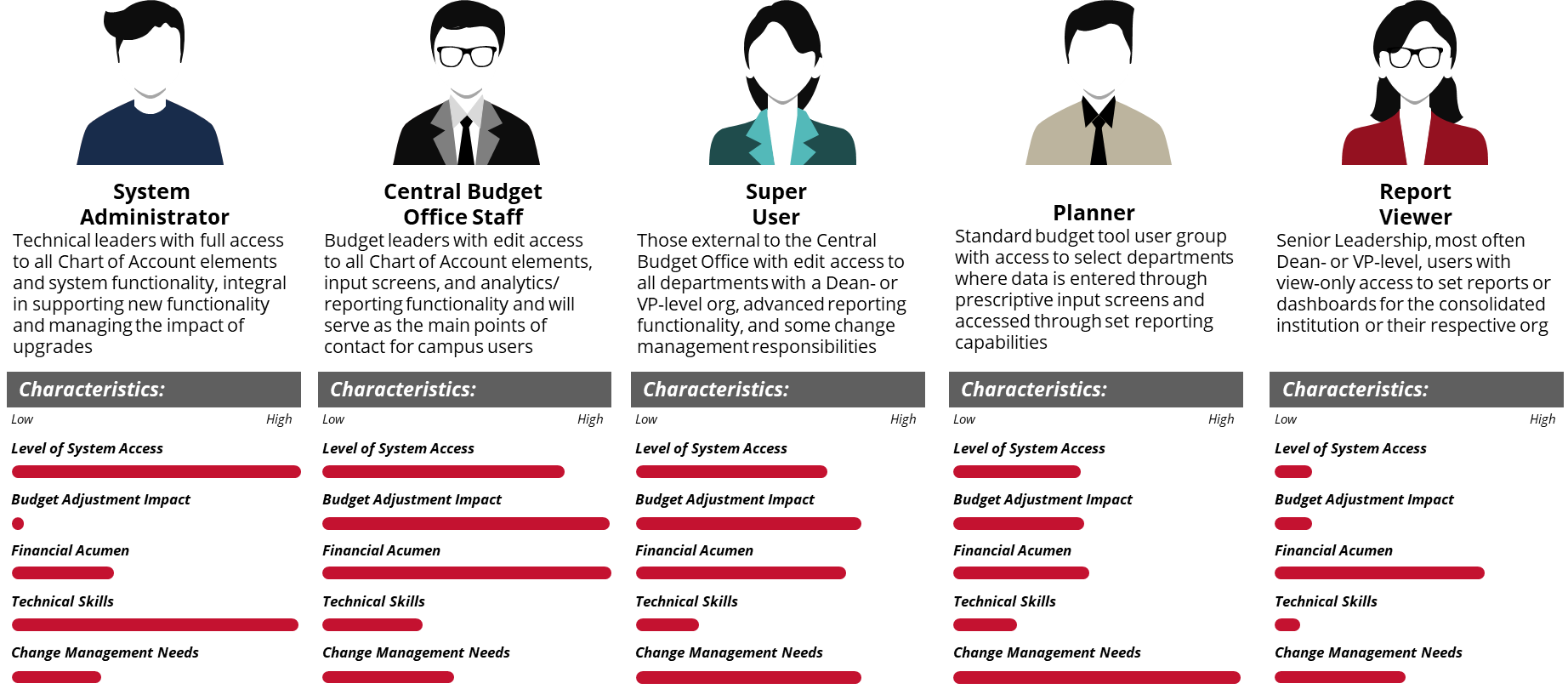 Main Goals & Motivation Factors
Pain Points & Frustrations
Incomplete fixed assets transactions, impacting period end close and reporting​
Spending too much time on finding documentation and missing information​
Manual reconciliation processes
Tasks are highly specialized and siloed, that not a lot of help/assistance to staff can be provided especially during fiscal  close
What do I do?
Responsible for fixed assets reporting for financial, tax, and compliance purposes​
Ensures reasonable depreciation calculations. 
Communicates fixed assets activity and balances to Project Managers, Financial analysts and controllers, and tax specialists.
Reviews and approves central fixed asset analyst transactions
Ensures proper recording and reporting of leases
Annually, capitalize SBF Assets and donate all non SBF assets to SBU
People Interactions at Workplace
Moments that Matter
Expectations & Unique Needs
Project Managers for information on asset capitalization and obsolescence​
Tax specialists to get the information on the tax exposure​
Departments with substantial fixed assets to monitor and track information on asset activities. 
SUNY for proper recording and reporting of fixed assets
SBF: SBU Procurement for annual donation of fixed assets
University and Sponsor reporting​
Manage fixed assets activity compliance with asset policies​
Coordination with various fixed assets teams regarding fixed assets transaction, and track asset activities.
Internal/ External Audit and data requests
Expectations​
​Knowledge of University policy/procedures
Knowledge of GAAP/GASB

Needs​
Full visibility in fixed assets transactions​
Clear updates on capital budgets​
Productive collaboration with other team members​
Fast and reliable assistance when issues arise with IT and Projects processes​
Fast and reliable technology that is easy to adapt to and access to self-service facilities
Systems & Technology Interactions
Confirms that all activity conforms to capital assets policies.​
Follows University capitalization and expense policies​
Confirms disposals have the appropriate gain/loss for GAAP/Federal purposes​
[Speaker Notes: SBF
NOTE:  This role does not exist in SBF in this capacity.  Assume SBU’s list is appropriate.  This is the closest role to our currently very limited Fixed Asset activity- the personas always bucket the various job roles, so added the below (KF, 5/21/24)
“What do I Do”
Annually, capitalize SBF Assets and donate all non SBF assets to SBU
“People Interactions at Workplace”- Added
SBU Procurement for annual donation of fixed assets]
Main Goals & Motivation Factors
Persona: Fixed Asset Administrator (same as GL Administrator – DoIT overlap)
Timely action on Fixed Asset data requests​
Detailed / documentation tracking and audit trail of any changes to Fixed Assets data
User security and proper SOD (separation of duties)
People Interactions at Workplace
Pain Points & Frustrations
Frequent request to change Fixed Asset values
Incomplete details for Fixed Asset value creation and edits​
Frequent staffing changes
Frequent data feed errors and exceptions
Frequent system downtime
SBF: Reliance on another entity for Fixed Assets system administration
Fixed Asset Manager
Fixed Asset Analyst
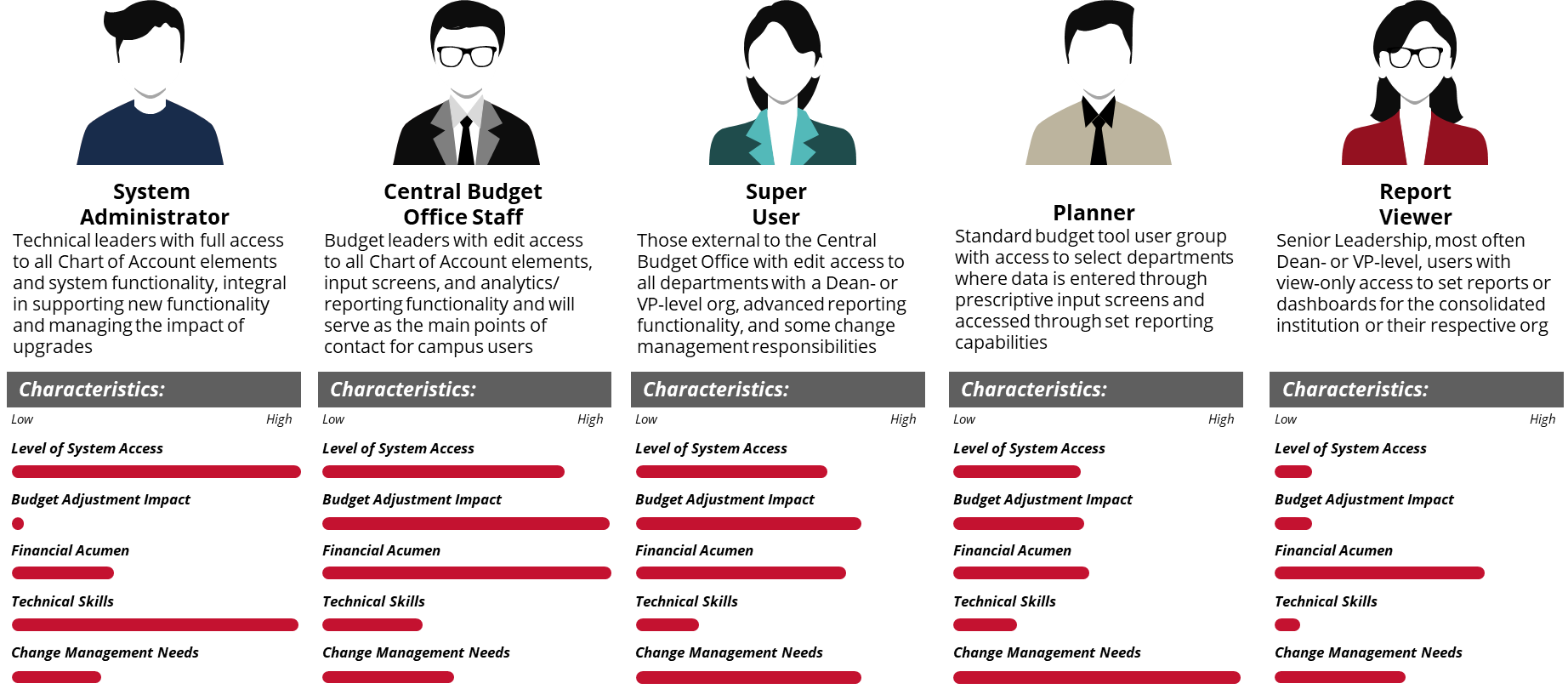 What do I do?
Manage Fixed Asset setup codes
Updates to Fixed Asset setup values and Security Rules
System testing of new software updates
Ensure communication/coordination between functional and technical teams
Manage Fixed Asset DFF attributes
Expectations & Unique Needs
Expectations​
​Policy and compliance documentation
Understand the security controls in Oracle​
Understanding of boundary system interactions
Understanding of business processes/flows
Understanding of technical aspects of Oracle (i.e., how to add new Fixed Asset values)

Needs​
System to track pending requests for Fixed Asset values​
Audit trail of changes to Fixed Asset values
Training on Oracle software updates
Moments that Matter
All requests for changes and new Fixed Asset values are completed
Ensuring software and validations rules are tested/working as designed
Systems & Technology Interactions
Generate audit reports, open item reports​
Interface with other systems the Fixed Asset data​
[Speaker Notes: Michael:
Envisioning this more like the fixed asset manager who will work closely when needed with System Administrator.

SBF
NOTE:  This role does not exist in SBF.  Assume SBU’s list is appropriate. 
“Pain Points & Frustrations”- added
Reliance on another entity for Fixed Assets system administration]
Persona: AR Manager
Main Goals & Motivation Factors
Reduce unpaid invoices
Timely reimbursement of construction billing expenses.
Reduce receivables with receipt of payments, not write-offs
Approve adjustment requests and credits
Reviewing unapplied receipts and reverse receipts
Creating customers with accurate details and payment terms
Maintaining accounts
Applying cash receipts to correct fund and GL account
Meet non statutory and compliance reporting obligations
Identify leadership skills in staff and develop them into next generation of SBF leaders
Maintain strong positive culture
Systems & Technology Interactions
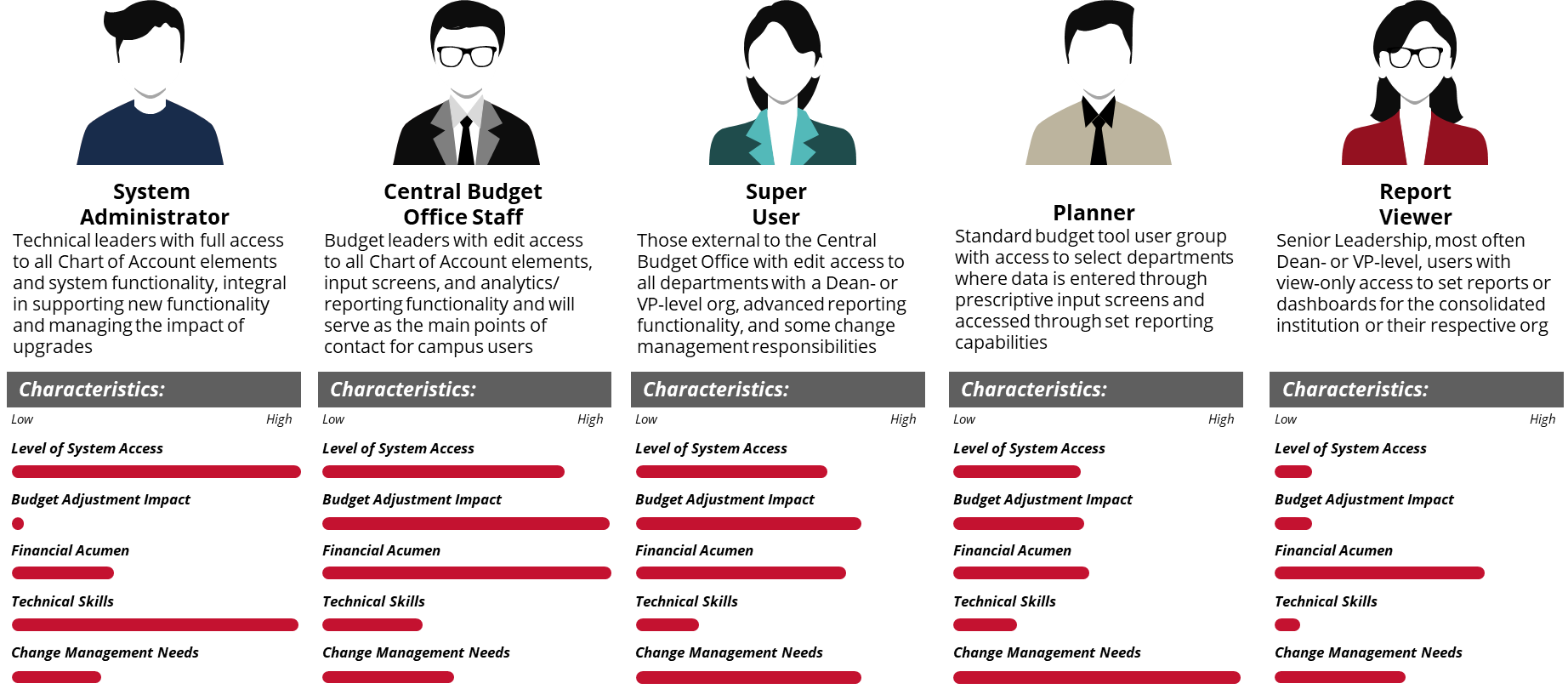 Critical knowledge flow and documentation of handling cash
Fast and reliable assistance when issues arise with customer payments
Uses all modes of communication – email, IM, fax, telephone for interaction with teams & external customers
Boundary systems – SUNY BI, SUNY FMS, SFS, Raisers Edge (reporting on donor gifts)
Construction Facilities System (CPR, Infoview, HR SFE System)
ERAS, EDM system (currently On-Base), JPM Chase banking system (Concourse in the future state)
What do I do?
Oversee collections of billing activity to include aging of unpaid invoices and working with department manager and  billing clerk for follow up on unpaid invoices.

Review request for credit memos, voids, write offs and approves documents completed by central office receivable clerk.   

Manage month-end closing process

Review invoices

Run reports

SBF: Work with Advancement team to ensure gift agreements do not create complicated gift administration processes; Manage Charitable Organization registry compliance and reporting; Perform and review bank reconciliations
Moments that Matter
Timely posting of Receivable activities
Closing AR subledger period/open next AR period
Better reporting capabilities providing better business insight
Processing refunds
Addressing AR to GL reconciliation errors or issues
Audit request, management reporting requests, Campus Annual Reports
Construction project close-out process upon complete
[Speaker Notes: Guneeta
Moments that matter
Audit requests, management reporting requests, Campus Annual Report (CFRP) and SUNY's financial reports
Construction project close-out process upon completion (relates to maintaining accounts and customers in the Main Goals section above)
Systems and Technology Interactions
Boundary systems - SUNY BI, SUNY FMS, SFS
Construction Facilities Systems (CPR, Infoview, HR SFE System)
People interactions at workplace
Department managers, Accounting leadership, SUNY Controller's office
Needs
Run reports to track AR source and type - intercompany v external customers; Construction, Service center, revocable permits or interagency journal transactions
Send automated reminders to departments on service center rate renewals and run reports to manage rate due dates

Karen
The running of reports and ageing should be part of billing clerk to do. 
The remaining to do functions  (review and close AR) can stay with AR Manager.
Michael
Do not believe Concourse should be a part of the AR Manager Persona.  Knowledge of Concourse would be through Cash Management. Any refunds would go through Cash Mgmt and not direct involvement with Concourse.
Coordination for bank should be direct through Cash Management / and Bank.  AR would work with Cash Management on getting access and report for their specific needs.  Would not have direct coordination.
Reconciliation also needed for AR/GL to Campus Solutions (potentially)

SBF
“What do I do”- Added 
Work with Advancement team to ensure gift agreements do not create complicated gift administration processes
Manage Charitable Organization registry compliance and reporting
Perform and review bank reconciliations
“Main Goals & Motivation Factors”- Added 
Properly applying cash receipts to correct fund and GL account
Meet non statutory and compliance reporting obligations
Identify leadership skills in staff and develop them into next generation of SBF leaders
Maintain strong positive culture across team
“Systems and Technology Interactions”- added
ERAS, EDM system (currently On-Base), JPM Chase banking system
Boundary System:  Raisers Edge (reporting on donor gifts)
“People Interactions at Workplace”
Receivables Clerk, Cash Accountant/Manager, SBF Team (Accounts Payable, Investment and Cash/Treasury Management), Advancement Team
“Pain Points & Frustrations”]
Persona: AR Manager (continued)
Pain Points & Frustrations
Missing payments 
Inaccurate and untimely billing
Difficulty with payment research, such as payment details (check # etc.)
Lack of visibility for aging, unapplied and general payment details for invoices.
People Interactions at Workplace
Expectations & Unique Needs
Interacts with receivable clerk, billing clerk, and external entities
Payment specialist for refund requests
Department managers, Accounting leadership, SUNY Controller’s Office
Receivables Clerk, Cash Accountant/Manager, SBF Team (Accounts Payable, Investment and Cash/Treasury Management), Advancement Team
Expectations​
​Ensure quick conversation with manager or customer in case of any clarifications or for approvals
Interfacing with external systems, using automated functionalities (automate accounting), should be glitch free with seamless data flow to decrease manual intervention
Needs​
Flexible options to create receipts and apply cash to open customer balances are provided.
Ability to limit adjustment and limit write offs
Generate accounting on a set schedule
Run reports to track AR source and type – intercompany vs external customers, constructions, service center, revocable permits or interagency journal transfer 
Send automated reminders to departments on service center rate renewals and run reports to manage rate due dates.
[Speaker Notes: Guneeta
Moments that matter
Audit requests, management reporting requests, Campus Annual Report (CFRP) and SUNY's financial reports
Construction project close-out process upon completion (relates to maintaining accounts and customers in the Main Goals section above)
Systems and Technology Interactions
Boundary systems - SUNY BI, SUNY FMS, SFS
Construction Facilities Systems (CPR, Infoview, HR SFE System)
People interactions at workplace
Department managers, Accounting leadership, SUNY Controller's office
Needs
Run reports to track AR source and type - intercompany v external customers; Construction, Service center, revocable permits or interagency journal transactions
Send automated reminders to departments on service center rate renewals and run reports to manage rate due dates

Karen
The running of reports and ageing should be part of billing clerk to do. 
The remaining to do functions  (review and close AR) can stay with AR Manager.
Michael
Do not believe Concourse should be a part of the AR Manager Persona.  Knowledge of Concourse would be through Cash Management. Any refunds would go through Cash Mgmt and not direct involvement with Concourse.
Coordination for bank should be direct through Cash Management / and Bank.  AR would work with Cash Management on getting access and report for their specific needs.  Would not have direct coordination.
Reconciliation also needed for AR/GL to Campus Solutions (potentially)

SBF
“What do I do”- Added 
Work with Advancement team to ensure gift agreements do not create complicated gift administration processes
Manage Charitable Organization registry compliance and reporting
Perform and review bank reconciliations
“Main Goals & Motivation Factors”
Properly applying cash receipts to correct fund and GL account
Meet non statutory and compliance reporting obligations
Identify leadership skills in staff and develop them into next generation of SBF leaders
Maintain strong positive culture across team
“Systems and Technology Interactions”
ERAS, EDM system (currently On-Base), JPM Chase banking system
Boundary System:  Raisers Edge (reporting on donor gifts)
“People Interactions at Workplace”- added
Receivables Clerk, Cash Accountant/Manager, SBF Team (Accounts Payable, Investment and Cash/Treasury Management), Advancement Team
“Pain Points & Frustrations”]
Main Goals & Motivation Factors
Persona: Receivable Clerk
Being effective and efficient in managing cash and settlements.
Creating receipts and prepayments Ability to reconcile AR subledger to the GL and generate the reconciliation report
Increase in transaction processing speed and accuracy
Applying cash receipts to correct fund and GL account
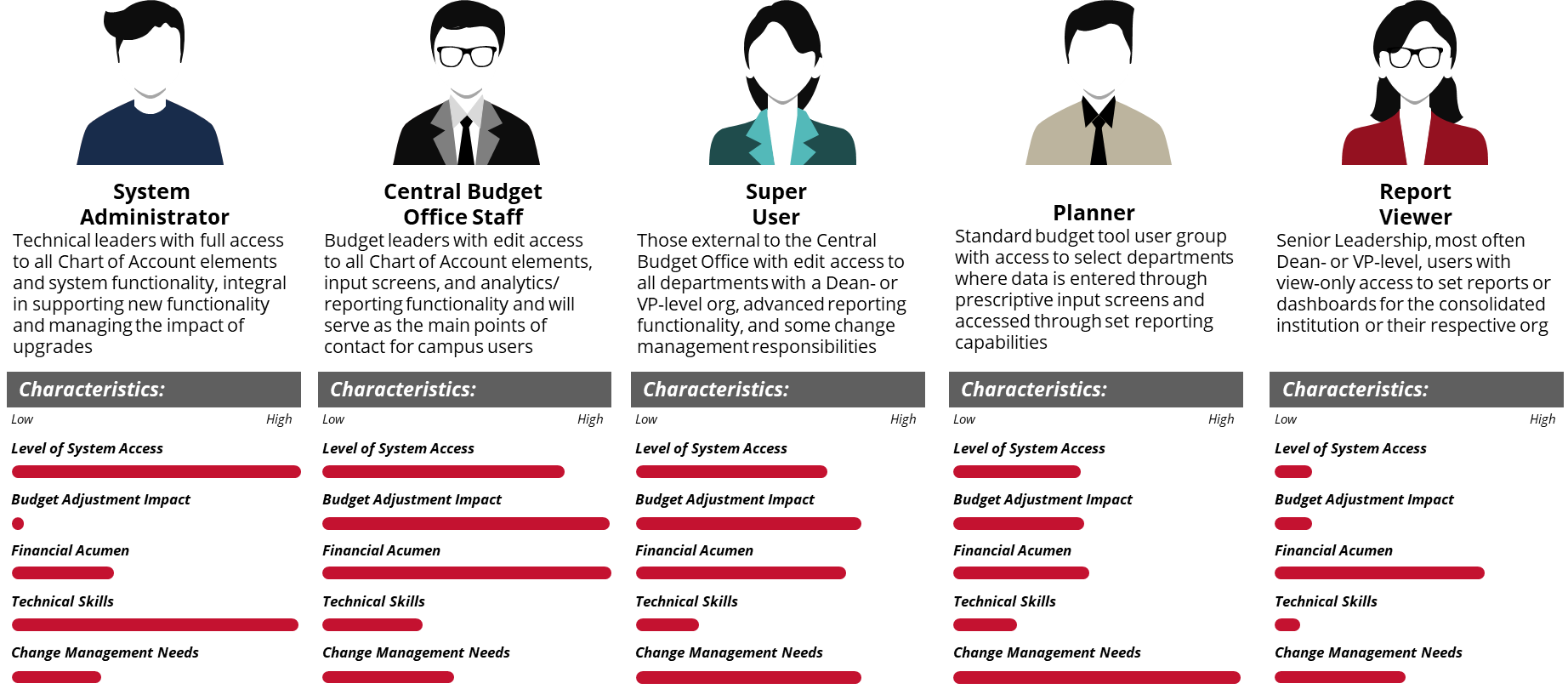 People Interactions at Workplace
Interacts with AR manager, Billing clerk, and customers for cash application processes.
Cash Accountant/Manager, SBF Team (Investment manager Cash/Treasury Management Manager), Advancement Team
What do I do?
Pain Points & Frustrations
Responsible for gathering payments from customers & verifying the validity of the payments with respect to details like date, payee, currency, amount owed, etc.
Apply customer payments to open receivables . 
Ensuring A/R manager is aware of long overdue payments
SBF: Process deposits for checks from donors.; Process and apply gifts in kind; Monitor incoming wires for donations; Investigate and apply miscellaneous cash receipts to Department Account (Fund Source) and GL Account.
Difficulty in finding correct customers or invoices for certain receipts resulting in unapplied or unidentified statuses
Manual data mining across local spreadsheets, QuickBooks and emails (disjointed processes)
No control over timeline of receipts from other NYS agencies
Misapplied receipts
Moments that Matter
Percent of refunds and chargebacks processed accurately and within promised SLAs to customers
Reduction in calls from customer owing to delayed payment processing
Posting to the GL (create accounting)
Expectations & Unique Needs
Expectations​
​Ensure quick conversation with manager or customer in case of any clarifications or for approvals
Interfacing with external systems, using automated functionalities, should be glitch free with seamless data flow to decrease manual intervention
Fast and reliable assistance when issues arise with customer payments
Needs​
Flexible options to create receipts and apply cash to open customer balances are provided.
Run and review Aging Invoices report
Ability to send automated reminder for efficiency in the collection process (dunning letters)
Systems & Technology Interactions
Critical knowledge flow and documentation of handling cash
Uses all modes of communication – email, IM, fax, telephone for interaction with teams & external customers
ERAS, EDM system (currently On-Base), JPMorgan Chase system
Boundary System: Raisers Edge (reporting on donor gifts)
[Speaker Notes: Guneeta
Pain points
No control over timeline of receipts from other NYS agencies
Misapplied receipts 
Needs
Ability to send automated reminders for efficiency in the collection process (dunning letters)
Michael
People Interaction at Workplace
Similar to previous slide, Rec. Clerk should coordinate with Cash Mgmt for cash recocilitaion- not directly with bank.
SBF
“What do I do”
Process deposits for checks from donors- ADDED
Record cash receipts in CRM, ensuring monies are applied to the appropriate Fund in Raisers Edge- Unrelated to Oracle/WolfieONE
Process and apply gifts in kind (stock gifts and other non-cash donations)- added
Monitor incoming wires for donations- added
Investigate and apply miscellaneous cash receipts to proper Department Account (Fund Source) and GL Account- added
“Main Goals & Motivation Factors”- added
Properly applying cash receipts to correct fund and GL account
“Systems and Technology Interactions”- added
ERAS, EDM system (currently On-Base), JP Morgan Chase system
Boundary System:  Raisers Edge (reporting on donor gifts)
“People Interactions at Workplace”- added
AR Manager, Cash Accountant/Manager, SBF Team (Investment manager Cash/Treasury Management Manager), Advancement Team]
Main Goals & Motivation Factors
Persona: Billing Clerk
Pain Points & Frustrations
Being effective and efficient in managing customer billing.
Ability to mass upload or create invoices
Creating credit memos that link to invoice
Applying payments to customer accounts
Recording misc receipts
Not receiving communication on delayed billings and appropriate approvals on correction entries such as credits and adjustments
Incomplete teams that cannot work with customer to build relationship and collect payments
Incorrect or outdated billing rates for Service Center. 
Data mining for bulk uploads
People Interactions at Workplace
Interacts with GL Manager during month end periods
Depts. and entities to ensure timely billing teams 
Interacts with DoIT and GL Administrator to resolve any invoice input or delivery issues 
Works with Accounting and boundary system owners to identify and record credits and adjustments
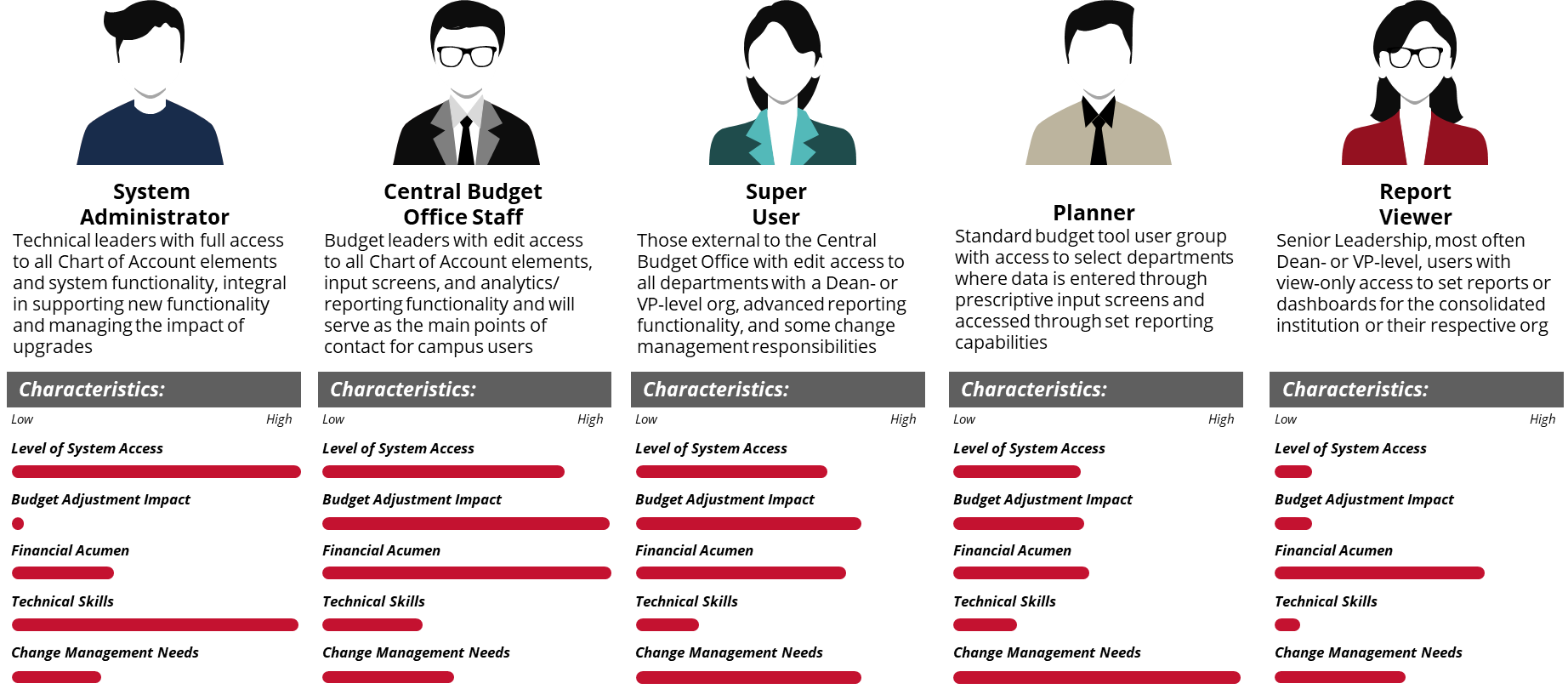 Expectations & Unique Needs
Expectations​
Full visibility into collection status, especially on high value due customers 
Immediate critical updates and communications on collection issues and/or related customer concerns 
Productive collaboration with cash application team to maintain collection matrix
Calculate and track profit (excess revenue) from external customers of service centers 
Needs​
A consolidate view of customer data including internal and external communications. 
Fast and reliable assistance when issues arise with customer billing
Updated records of service center rates 
Run analytical reports by VP area, fund source, year, etc for Construction Billings and Service Centers
What do I do?
Professionals with understanding of billing processes and experience using billing software
Responsible for generation and delivery of invoices to customer, managing the related corrections and reconciling customer payments and invoices
the review of revocable permit contracts received from AP office
Moments that Matter
Percent of adjustments processed accurately
Transaction accuracy, reduced variance in reports (from ERP vs SUNY BI vs Data Warehouse)
Systems & Technology Interactions
Interacts with team members through emails, google chat or on the phone
Quickbooks
Local spreadsheets
SUNY 
Facilities System – CPR, Infoview
[Speaker Notes: Guneeta
Systems and Technology Interactions
Facilities Systems - CPR (uploading invoices), Infoview
Pain points
Incorrect or outdated billing rates for Service Centers
Data mining for bulk uploads
Expectations
Calculate and track profit (excess revenue) from external customers of service centers
Needs
Updated records of service center rates
Run analytical reports by VP area, fund source, year, etc for Construction Billings and Service Centers

Karen
Mary has been doing both Billing Clerk and AR Manager Persona roles in QB. In addition to invoicing she runs agings, reports and distributes to department heads and customers for follow-up.  Cherry has been primary leader in overseeing Mary's area. 
Is it best to transition the AR Manager role to Karen? 
There is no' to do' in Billing clerk  for the review of revocable permit contracts received from AP office. That is the source for billing. 

SBF
NOTE:  This role does not exist in SBF.  Assume SBU’s list is appropriate.]
Main Goals & Motivation Factors
Persona: Cash Accountant
Accurate and timely reconciliation of all bank statements
Follow-up on any reconciliation discrepancies
Ensure Bank Account Transfer Activity is reflected in Journal Entries
Ensure Cash Position correctly reflected for Bank Accounts
Maximize yield on operating cash surplus
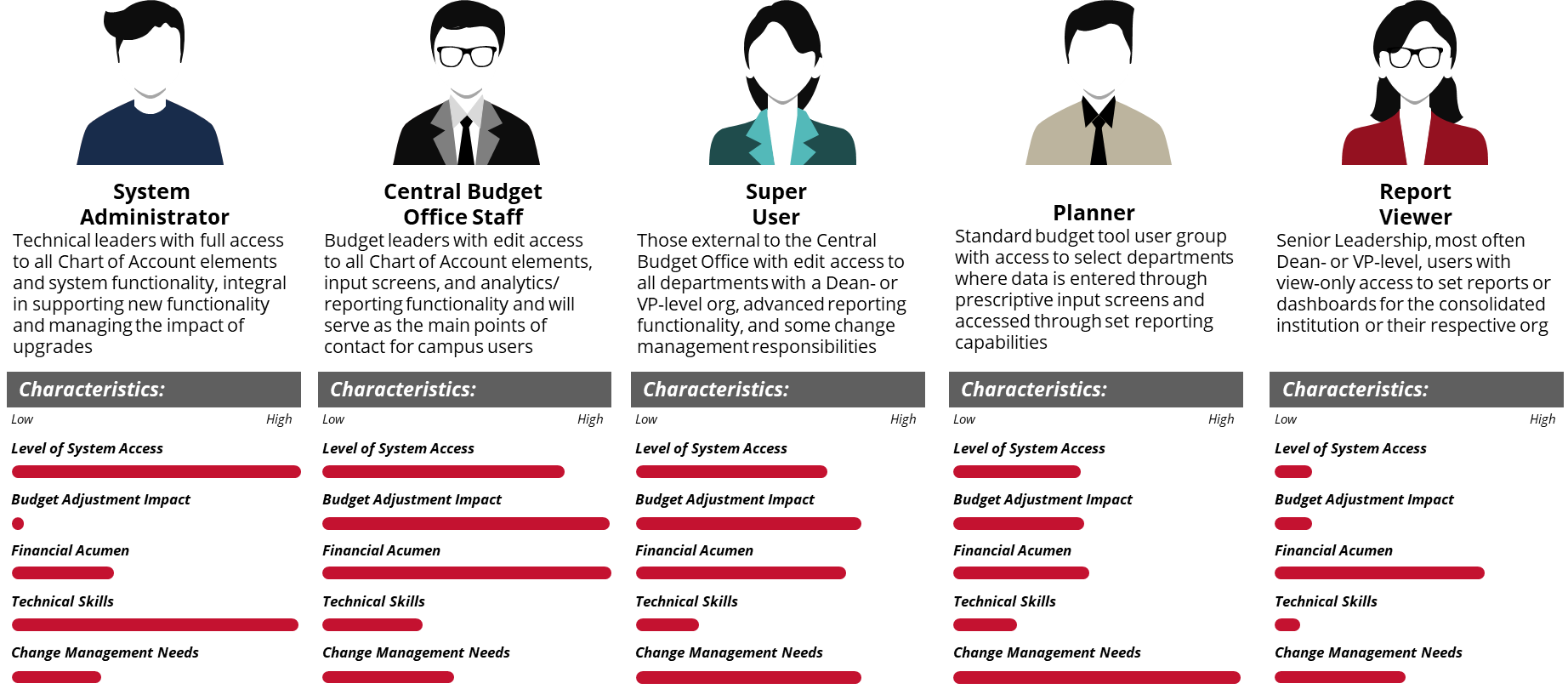 People Interactions at Workplace
Cash Manager, GL Manager, AR Manager
Receivable Clerk (Bursar)
Other Entities: Hospital, Vet’s Home, SUNY Administration
Campus Departments
Cash Accountant/Manager, SBF Team (Investment manager Cash/Treasury Management Manager), Advancement Team
What do I do?
Review Departmental Receipt Activity against posted Journal Entries
Retrieves Bank Statements extracts from Bank Portal and Departmental Receipts for validation purposes.
Post vouchers for refund processing.
Reconcile Bank Statements, including preparation of correct entries
Prepare Cash Management Reports for Treasury Operations
Prepare Inbound and Outbound Wire reporting for AP, AR & Treasury Operations
Positive Pay process with JP Morgan
Pain Points & Frustrations
Reconciliation Activity and effort are dependent on Local Spreadsheets (data is in various sources) and Bank Statement outputs—a purely manual process across.
Certain Bank Statement Lines need to be filtered out since they do not reflect activity reflected in legacy software—a manual Journal Entry is created to reflect this Bank Statement Activity.
Interactions surrounding refund activity – many internal groups & external departments
Moments that Matter
Dual Validation – Campus Solutions Departmental Receipts to Bank Statement Activity & Peoplesoft Journal Entries to Campus Solutions Departmental Receipts.
Seamless Refund Processing
Leverage automation of reconciliation
Check Clearing process between JPMorgan Access and PeopleSoft (ERP)
Expectations & Unique Needs
Expectations​
​Automation and workflow tools streamline and automate reconciliation process 
All cash transactions are available within the Oracle Cloud system

Needs​
Access to detailed cash transactions
Connection to Bank and ability to import Bank Statement to Cloud Cash Management
Systems & Technology Interactions
Bank Portals
Student Systems (Campus Solutions and Bursar’s Department Receipt spreadsheets)
SUNY Systems, ERAS, EDM system 
Emails for manual processes
Concourse
JP Morgan Access
Boundary System:  Raisers Edge (reporting on donor gifts)
[Speaker Notes: Michael:
Not sure why PeopleSoft Finance is included in Systems and Technology Interaction.  There will be interactions with Campus Solutions for Refunding.   --removed 
Include JPMorgan Access for Systems – done 
SBF
“What do I do”- added
Reconcile 9 Bank Statements, including preparation of correct entries
Prepare Cash Management Reports for Treasury Operations
Prepare Inbound and Outbound Wire reporting for AP, AR & Treasury Operations
Positive Pay process with JP Morgan
Check Clearing process between JPMorgan Access and PeopleSoft (ERP)
“Main Goals & Motivation Factors”- added
Maximize yield on operating cash surplus
“Systems and Technology Interactions”- added
ERAS, EDM system (currently On-Base), JP Morgan Access system
Boundary System:  Raisers Edge (reporting on donor gifts)
“People Interactions at Workplace”- added
AR Manager, Cash Accountant/Manager, SBF Team (Investment manager Cash/Treasury Management Manager), Advancement Team]
People Interactions at Workplace
GL Manager, AR Manager
Campus Departments
Cash Accountants
Other Entities: Hospital, Vet’s Home, SUNY Administration
Cash Accountant/Manager, SBF Team (Investment manager Cash/Treasury Management Manager), Advancement Team
Main Goals & Motivation Factors
Persona: Cash Manager
Ensure receipt activity from source systems (CS) matches bank activity and journals in Finance (PS).
Account for Bank Transfer Activity as a journal entry.
Balancing Bank Account liquidity with remittance needs for refunding activity.
Maximize yield on operating cash surplus
Provide accurate reporting to Investment Committee
Identify leadership skills in staff and develop them
Maintain strong positive culture
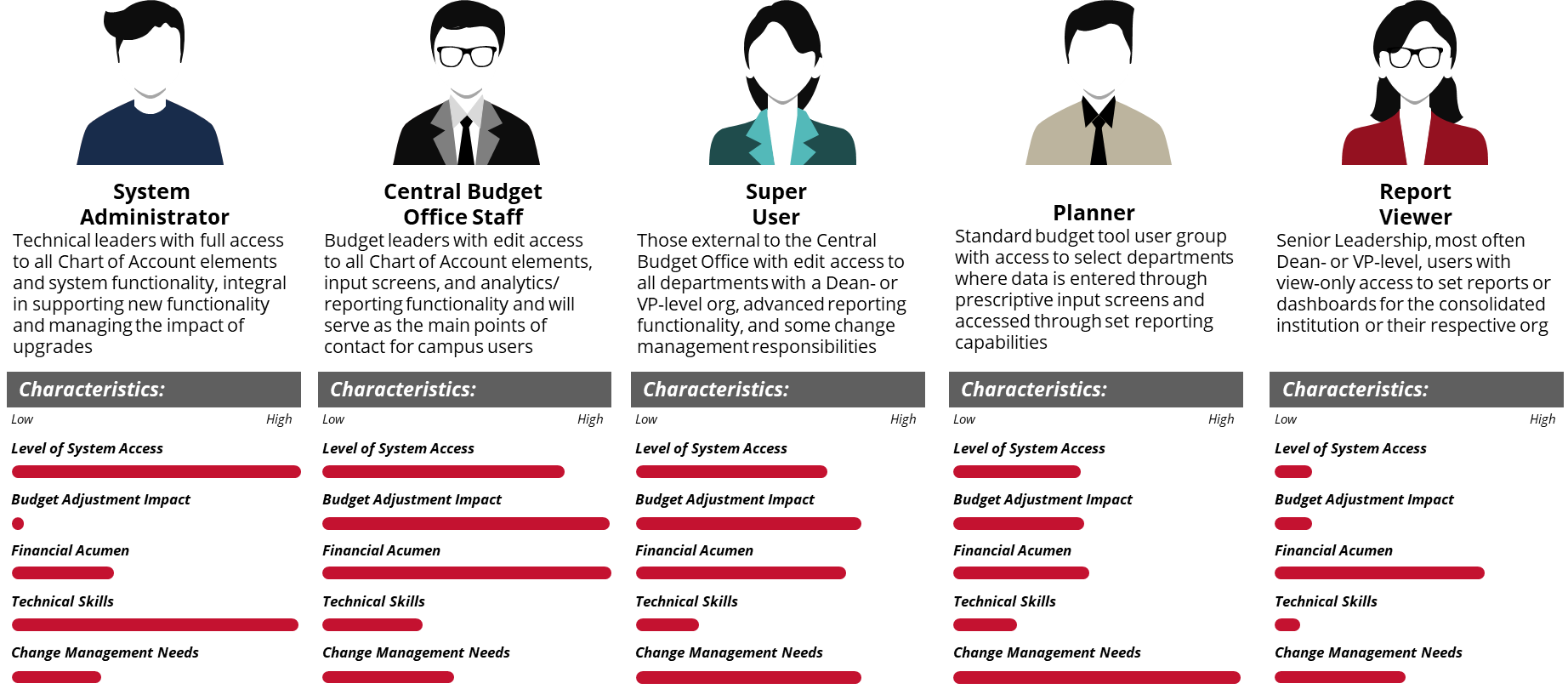 Pain Points & Frustrations
What do I do?
Work Continuity is dependent on stakeholder availability.
Stringent segregation of duties.
Manual spreadsheet exports outside of their legacy systems (using many different system outputs: Bursar Receipts, PS Journals, and Bank Statement Activity Exports).
Review Bank Reconciliations after completion.
Oversight over all Cash Management Activity.
Manage Treasury Operations
Prepare Reporting for Management/Investment Committee on Cash Position and Treasury Operations
Moments that Matter
Reconciliation confirmation that department receipts from the Bursar Office match Bank Statements.
Secondary reconciliation confirmation that Peoplesoft Journal Entries match bank statements.
Internal and external audit requests (Bank Statement Reconciliations)
Expectations & Unique Needs
Expectations​
​Tie-out between Bursar department receipts, receipts in Campus Solutions, Journals in Peoplesoft, and Bank Statement Activity outputs (Cash Accountant).

Needs​
Timely responses from departments on discrepancy inquiries.
Ability to access and view Bank Statement Activity detail and Receipt and Journal Details in different systems.
Timely Receipt Deposits
Systems & Technology Interactions
Bank Portals/Bank Statement Activity
Student Systems – Campus Solutions
JP Morgan Access
SUNY Systems
Concourse
Sole Custody
ERAS, EDM system, JP Morgan Private Bank System, Schwab
Raisers’ Edge
[Speaker Notes: Bryan
I’m OK with the roles that pertain to our area, though It looks like they split my team's roles into Payables and CM. For example, I have many duties that align with Cash Manager and Payables manager, though it could just be that we wear two hats in the new ERP. 
Mary's role may even be 3 of these, because of her obligations to Revenue Accounting and Cash Accounting. 
Michael
Why is PeopleSoft Finance listed here - removed
Include Campus Solution - done
Include JPMorgan Access - done
What about the other bank systems- small- Webster Bank. – we can add this, please confirm
Does Sole Custody have a system? -- @Brian M, can you confirm for Sole Custody, I remember you did this recently. – done
SBF
“What do I do”- added
Review Bank Account Reconciliations
Manage Treasury Operations
Prepare Reporting for Management/Investment Committee on Cash Position and Treasury Operations
“Main Goals & Motivation Factors”- added
Maximize yield on operating cash surplus
Provide accurate reporting to Investment Committee
Identify leadership skills in staff and develop them
Maintain strong positive culture across team
“Systems and Technology Interactions”- added
ERAS, EDM system (currently On-Base), JP Morgan Access system, JP Morgan Private Bank System, Schwab
Boundary System:  Raisers Edge (reporting on donor gifts)
“People Interactions at Workplace”- added
AR Manager, Cash Accountant/Manager, SBF Team (Investment manager Cash/Treasury Management Manager), Advancement Team]
People Interactions at Workplace
GL Manager, AR Manager, Cash Management, GL Accountants, Payables Manager, University Advancement
Campus Departments
Students, Patients, Donors (Payees, for refunds)
SUNY Administration, SUNY HR, Bursar, Financial Aid
Other entities: SBF, RF, Centers, LISVH, PK House, Southampton 
DoIT
Main Goals & Motivation Factors
Persona: Payment Specialist
Perform payment processing for refunds
Address refund exceptions/errors and re-process
Validating payment file
Paying as quickly and accurately as possible
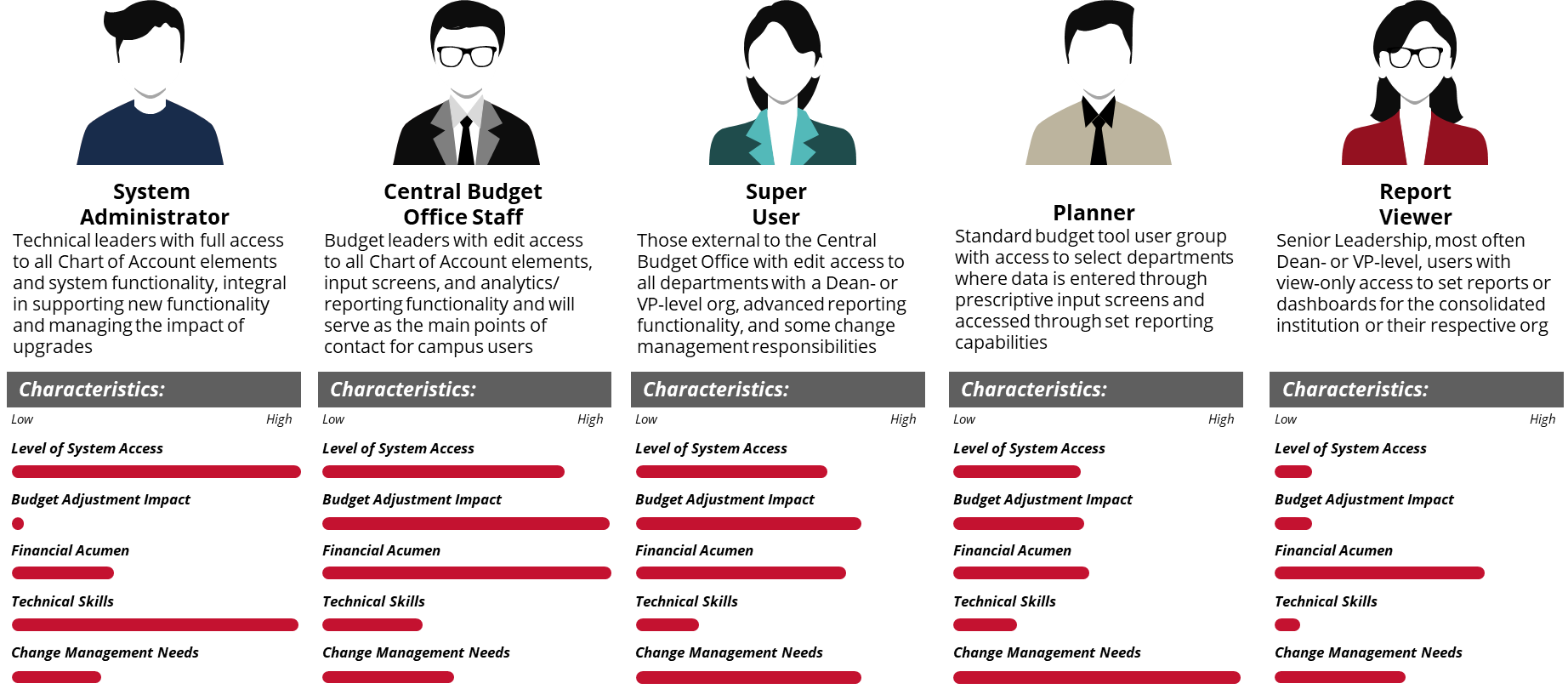 What do I do?
Pain Points & Frustrations
Experienced accounts payable specialists responsible for processing and issuing refund payments
 Import Vendors to Payables records in ERP
 Responsible for voiding payments
Researching payment status for vendors/University Stakeholders
 Create credit memos
 Record manual payments (wires)
XML Refund Import errors, waiting for import errors to resolve and create payment request refund record.
Duplicate student refund records
Preparing and approving payments for already approved invoices should contain very few steps
Approved payments need to have funds encumbered
Can’t sweep unprocessed payments to next month very easily
Moments that Matter
Successful Refund Payment Activity
Void and Re-issue checks.
Complete AP Activity for close.
Successful check run/transmission to Concourse
Recording Manual Payments (Wires) before close
Identifying check status in Oracle from AP Module
Expectations & Unique Needs
Expectations​
Refund imports to process successfully without errors/omissions.​​
Accounts payable reports and information from systems​.                                                         
Needs​
Run reports
Batch payments configured as templates.
Visibility to track AP Payments and push to JP Morgan Concourse
Efficient payment notifications
Ability to see payment/check status in AP Module
Being able to hold payments
Duplicate Vendor/Invoice checks
Speedchart Functionality and Control of Speedchart Functionality at SBF
Systems & Technology Interactions
Jaggaer/WolfMART
Bank portals – JP Morgan Concourse Integration
JP Morgan Access
Campus Solutions
Oracle Cloud ERP system (AP Module)
Concur
ERAS 
Document Repository (currently On Base)
Team Dynamix (workflow tool, will not integrate with Oracle)
[Speaker Notes: Michael:
Why is Jaggaer/ Wolfmart in there- this would not be involved in Cash Management in Accounting (assumption is these personas do not include SBF).  -- The persona’s are for meant to be for all entities
Include JPMorgan Access as a system -- done
Elaborate on student refunds records being duplicate- not sure I understand what this is referring to.  -- the duplicate party record that is created for a payment request if the detail fields in the import are different.
SBF
“What do I do” (added most, but not the first one, since Jaggaer invoices/procurement is out of scope for WolfieONE)
Responsible for selecting and preparing payments for all Jaggaer and Concur approved invoices
Responsible for voiding payments
If not automatic from Jaggaer/Concur, Import Vendors to Payables Records in ERP
Create credit memos
Record manual payments (wires)
Researching payment status for vendors/University Stakeholders
“Main Goals & Motivation Factors”- ADDED
Paying as quickly and accurately as possible
“Moments that Matter”- added
Successful check run/transmission to Concourse
Recording Manual Payments (Wires) before close
Identifying check status in Oracle from AP Module
“Systems and Technology Interactions”- added
Concur
ERAS (or its replacement)
Document Repository (currently On Base)
Team Dynamix (workflow tool, will not integrate with Oracle)
“People Interactions at Workplace”- added 
Interact internally with AR, Cash Management Team, GL Accountants, Payables Manager, University Advancement
SUNY HR, Bursar, Financial Aid
Donors
SUNY and SBF Employees
University Accounting/Fin Sys
SUNY Procurement
RF Grants and Contracts
Centers (Simons, Staller, Laufer)
LIVSH
PK House
Southampton Hospital
“Pain Points & Frustrations”- added
Preparing and approving payments for already approved invoices should contain very few steps
Approved payments coming in from Jaggaer need to have funds encumbered so no budget override
Can’t sweep unprocessed payments to next month very easily
“Expectations & Unique Needs”- added
Needs
Ability to see payment/check status in AP Module
Being able to hold payments
Duplicate Vendor/Invoice checks
Speedchart Functionality and Control of Speedchart Functionality at SBF]
People Interactions at Workplace
GL Manager, AR Manager, Cash Management, GL Accountant
Campus Departments (Bursar, Fin Aid), University Advancement
Payees (Students, Patients, Donors)
SUNY, SUNY HR, SBF, RF (Grants)
DoIT
Other entities: Centers, LISVH, PK House, Southampton
Main Goals & Motivation Factors
Persona: Payables Manager
Address refund exceptions/errors and re-process
Validating payment file creation and acceptance by Concourse
Timely payment processing
Timely period end close
Validate reconciliation of data between AP and GL
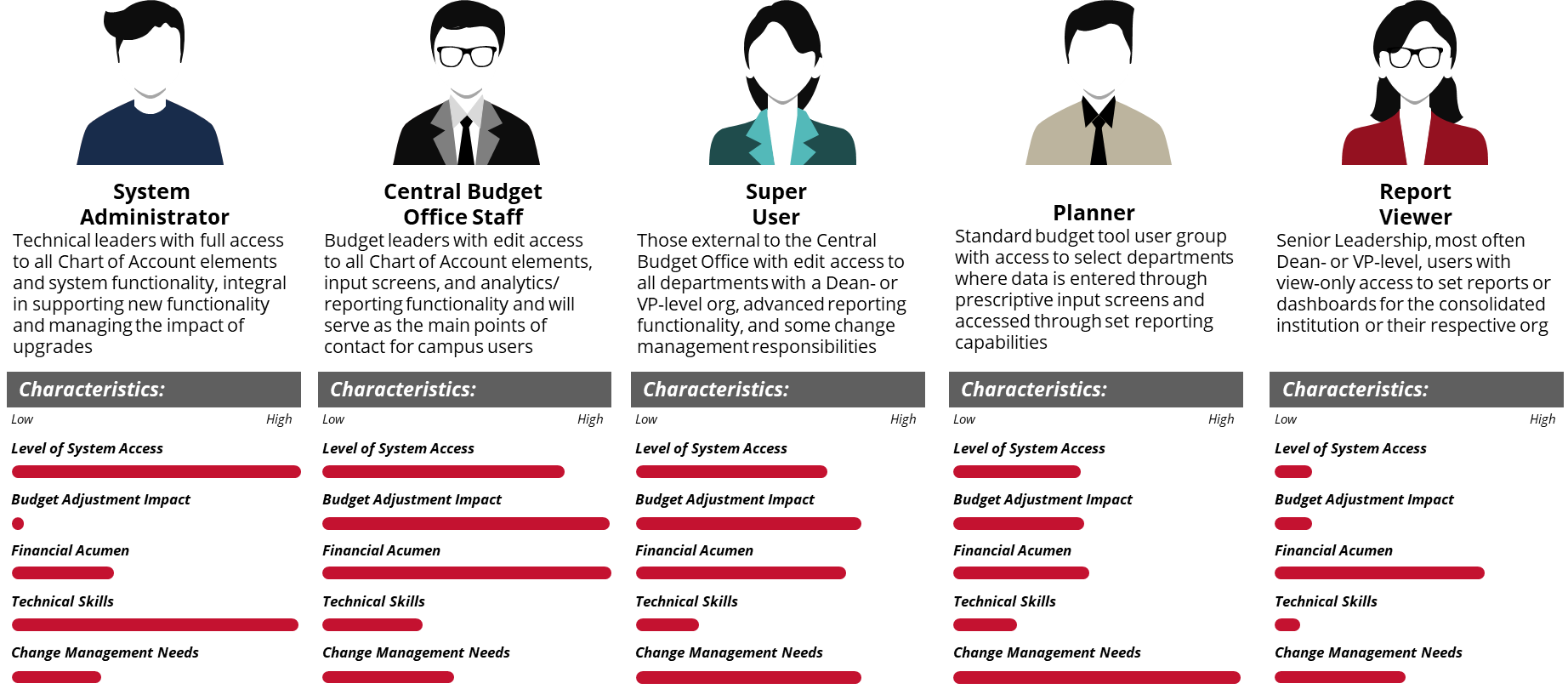 Pain Points & Frustrations
Outbound Integration with Concourse for payments
Inbound Integration with Campus Solutions for refund payment requests
Outbound integration to Campus Solutions with Check Numbers for refunds
Integrations with Jaggaer and Concur
What do I do?
Experienced accounts payable resources responsible for managing payables​
 Responsible for approving payments, voids, credit memos, manual payments
 Create invoices in Oracle
 Reconcile Subledger (AP Aging) to GL
 Review outstanding checks/unposted vouchers
 Review 1099/1042 Information
 Supplier Reconciliation/ Management
Moments that Matter
Period and Year-end closing processes performed efficiently​​
Prepare reports monthly/quarterly/annual​​
Checking overdue payments​​
Financial reconciliation (year end accruals…)
Improving KPI’s (number of payments processed, receipt to pay timeframe, etc.)
Expectations & Unique Needs
Expectations​
Ensures that proper accounting is created and posted to the GL​​
Accounts payable reports and information from systems​.
Process adherence report and ensure financial closure
Needs​
Consistent and timely payments and reporting
Run Reports
Speedchart Functionality and Control of Speedchart Functionality at SBF
Systems & Technology Interactions
Jaggaer/WolfMART
Bank portals – JP Morgan Concourse Integration
Campus Solutions
Oracle Cloud ERP system (AP Module)
JP Morgan Access
Concur
ERAS 
Document Repository (currently On Base)
Team Dynamix (workflow tool, will not integrate with Oracle)
[Speaker Notes: Michael:
Jaggaer and Wolfmart are not involved in payable in Accounting.  -- the personas are for all entities. 
Include JPMorgan Access in Systems - done
Should Paint Points include both inbound and outbound integration with CS- check refunds and status will need to be sent back to CS. – yes, added
SBF
“What do I do”- ADDED expect for the third point, as Jaggaer payments are out of scope
Responsible for approving payments, voids, credit memos, manual payments, etc.
Create invoices in Oracle, if needed
Edit invoices from Jaggaer/Concur, if needed- Not relevant to WolfieONE
Reconcile Subledger (AP Aging) to GL
Review outstanding checks/unposted vouchers
Review 1099/1042 Information
Supplier Reconciliation/Management
“Main Goals & Motivation Factors”
“Moments that Matter”- added 
Improving KPI’s (number of payments processed, receipt to pay timeframe, etc.)
“Systems and Technology Interactions”- added
Concur
ERAS (or its replacement)
Document Repository (currently On Base)
Team Dynamix (workflow tool, will not integrate with Oracle)
“People Interactions at Workplace”- added 
Interact internally with AR, Cash Management Team, GL Accountants, Payables Manager, University Advancement
SUNY HR, Bursar, Financial Aid
Donors
SUNY and SBF Employees
University Accounting/Fin Sys
SUNY Procurement
RF Grants and Contracts
Centers (Simons, Staller, Laufer)
LIVSH
PK House
Southampton Hospital
“Pain Points & Frustrations”- added
Inbound integration with Jaggaer
Outbound integration with
Inbound integration with Concur
“Expectations & Unique Needs”- added
Run Reports
Speedchart Functionality and Control of Speedchart Functionality at SBF]
HCM Personas
Our Design Thinking scope included 4 standard personas that are assumed to be a starting point to tailor for SBU. During the Design phase, these 4 personas will be reviewed by SBU and tailored or substituted as required to reflect SBU’s workforce.
Main Goals & Motivation Factors
Ownership of personal data
Meeting compliance requirements and regulations
Use my time efficiently
Ability to gauge my performance through organizational goals and objectives
Persona: Employee
Pain Points & Frustrations
People Interactions at Workplace
Having to ask DoIT or Managers to change their personal data
Manual paper forms (timekeeping, leave request, disjointed onboarding tasks)
Interacts with their Manager or Supervisor
Interacts with other employees
Interacts with HR Administrators
Interact with DoIT for troubleshooting
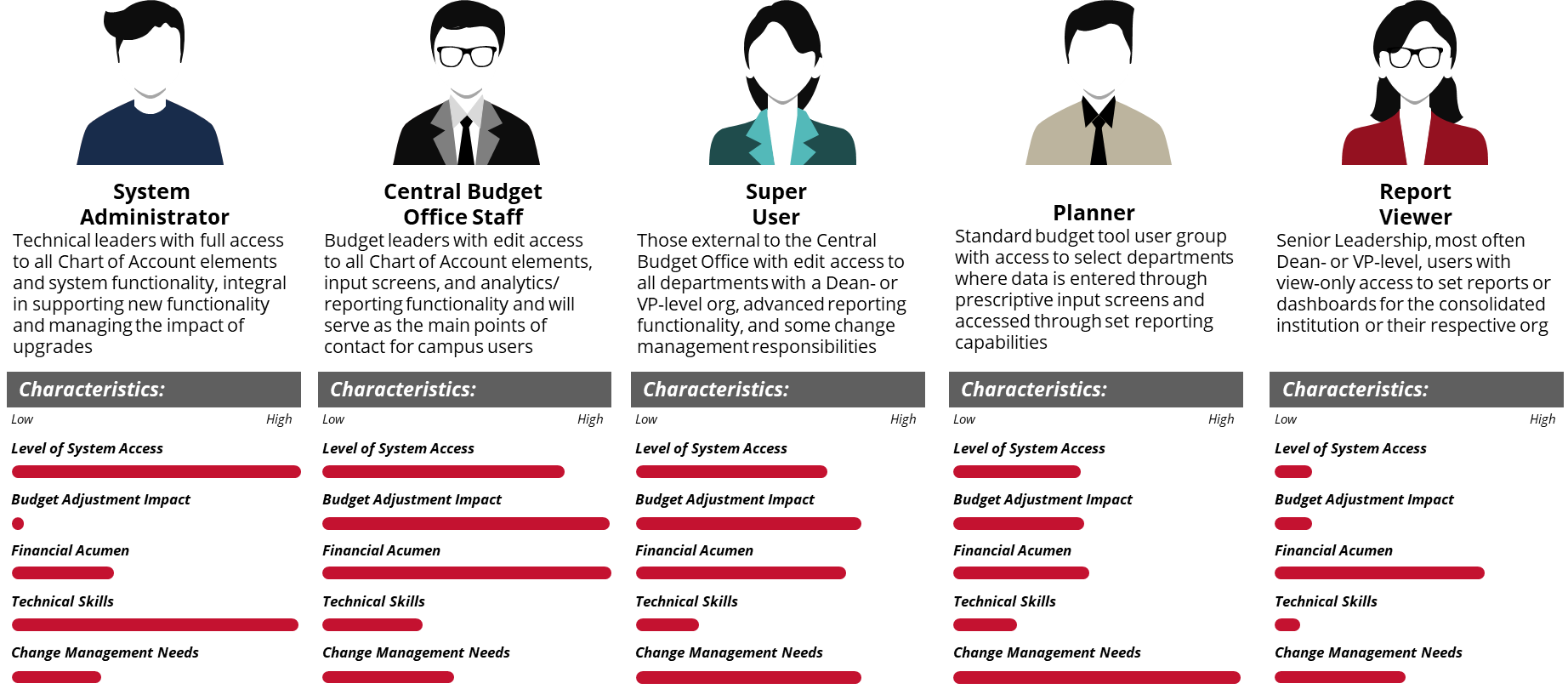 What do I do?
View Personal and Employment information
Complete required training for compliance
Update personal records
View pay slips
Complete I-9 documentation
Expectations & Unique Needs
Moments that Matter
Expectations​
​Good understanding of the new WolfieONE capabilities
Accomplish their job duties without friction from the system
Stay on top of their required trainings and upcoming event-related journeys (such as open enrollment)
Needs​
System with accurate pay data
Cutting edge self-service guidance
Yearly performance review
Efficient and seamless user experience when recording life events
Access and ability to check accuracy of pay slips
Systems & Technology Interactions
Communication tools like google chats, emails, Zooms
Kronos (Hospital)
Interface with other systems for reimbursement, and NYBEAS (Benefits), PayServ (payroll and pay slips)
Healthstream for Training (hospital)
Interfolio for Faculty recruiting (HRBPs)
Persona: Manager
Pain Points & Frustrations
Main Goals & Motivation Factors
Having to ask DoIT or HR Administrators to change reporting lines
Manual paper forms (timekeeping, leave request, disjointed onboarding tasks) 
Request reports to view open requisitions or vacancies within my department
Meeting compliance requirements and regulations
Use my time efficiently
Ability to have greater visibility into my direct and indirect reporting relationships to manage more efficiently and effectively (e.g. performance reviews, schedules, and leave requests)
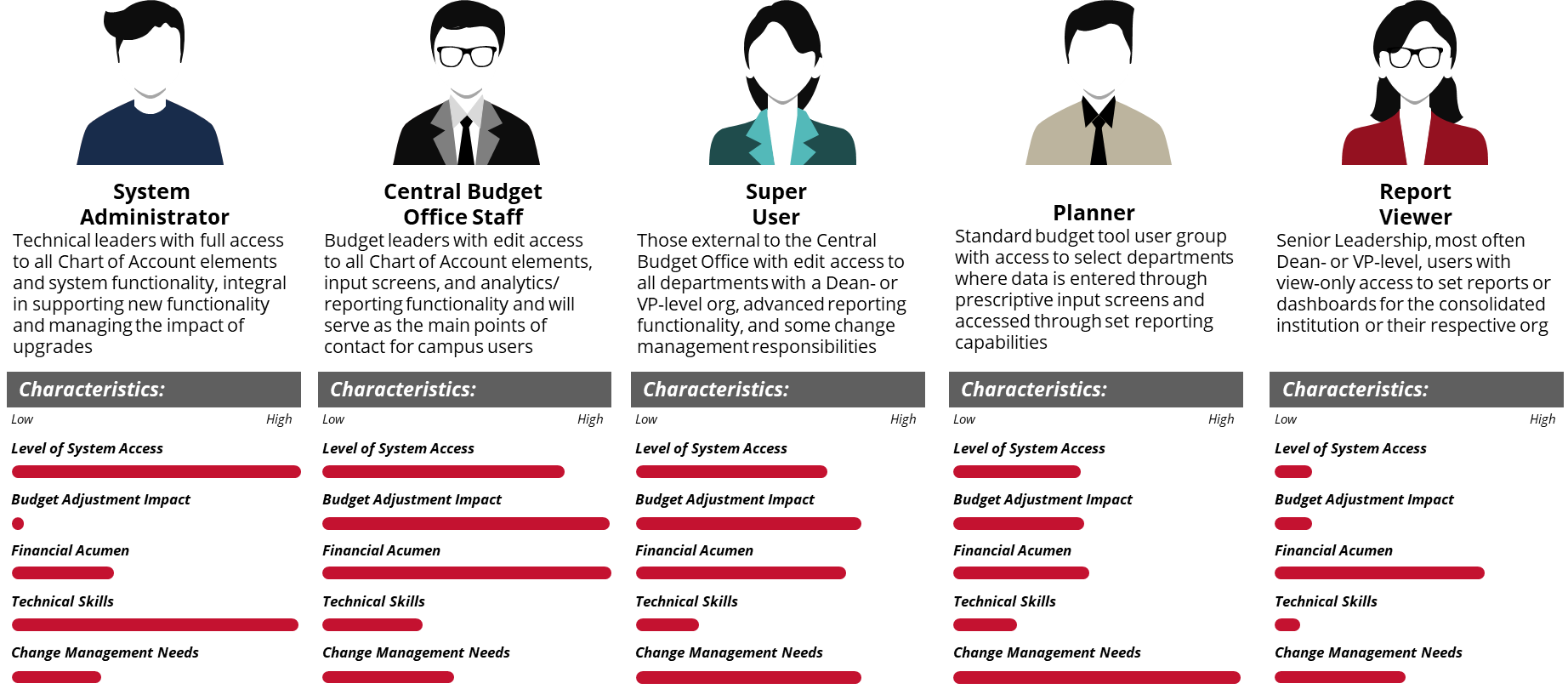 People Interactions at Workplace
Interacts with Administrators & Central HR (incl. Hospital HR)
Interacts with other managers
Interacts with HRBPs
Interacts with Recruiters
Interacts with DoIT
Interacts with their employees
What do I do?
Manage a team
Onboarding support
Generate reports
Evaluate performance
Moments that Matter
Greater control of my direct/indirect reports for salary increases, creating requisitions, or providing performance feedback
Having consistent touch points with my direct reports to provide direct performance feedback
Ability to address questions and concerns in real-time with my team
Systems & Technology Interactions
Expectations & Unique Needs
Communication tools like google chats, emails, Zooms
Kronos (Hospital)
Interface with other systems for reimbursement, and NYBEAS (Benefits), PayServ (payroll and pay slips)
WolfieONE for workflow approvals
Google calendars for interview scheduling
Truescreen
Healthstream
Reports to see all the data pertaining to employees in their area
Expectations​
​Good understanding of automation capabilities in WolfieONE
Accomplish their job duties without friction from the system
Stay on top of their teams
Needs​
Ability to create ad-hoc reports for view of my team’s schedules and time off or other work-related calendar events
Ability to assign learning content for compliance training or focused job-related training
Ability to reconcile and fill vacancies based on the approved department budget
Main Goals & Motivation Factors
Create an environment of confidence and inclusion
Work smarter; not harder, and in an environment that sets me ups for success
Ability to streamline and automate day-to-day processes to focus on high and/or critical tasks internal and external to SBU
Persona: HR Administrator
Pain Points & Frustrations
People Interactions at Workplace
Too many manual processes and procedures
Bound to processes developed over years that are antiquated and cumbersome
Reliance on other teams to provide data needed to do my job
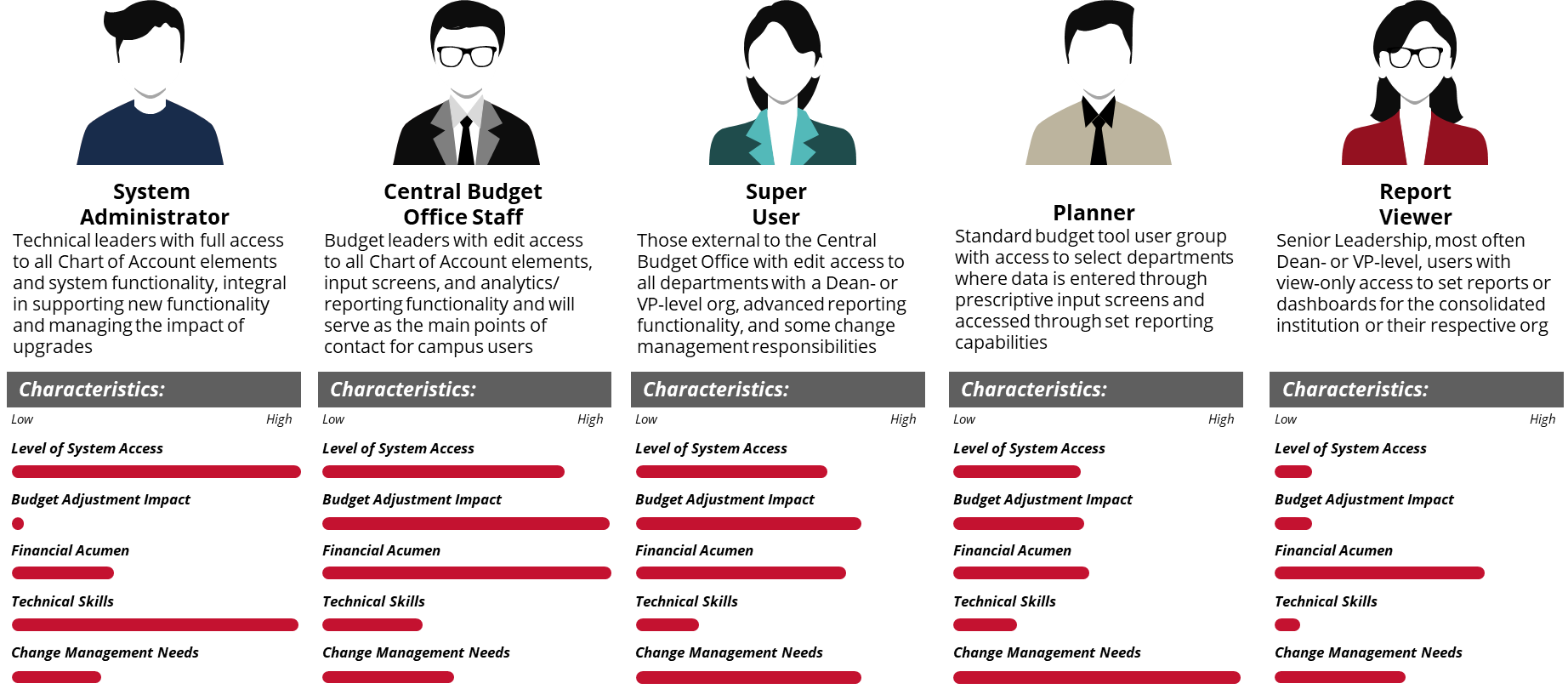 Interacts with employees and managers
Interacts with other HCM and 3rd Party administrators
Interacts with other SBU external organizations
Interact with DoIT
What do I do?
Edit Personal and Employment information
Manage both inbound and outbound files to boundary systems
Update employee records (work data)
Manage Contractual Increases and additional components of pay
Manage affiliates and other non-State populations
Track HCM trends and analytics
Facilitate approvals for positions and confirm budgets
Generate reports
Expectations & Unique Needs
Expectations​
​Good understanding of automation capabilities in WolfieONE
Accomplish their job duties without friction from the system
Stay on top of their required trainings
Needs​
Ability to do my job using automation capabilities that will reduce the amount of time it takes to complete a transaction
Ability to have robust reports easily accessible to me
Ability to create ad-hoc reports that can be shared and distributed to other areas of the university
Ability to have meaningful dashboards that provide useful metrics and analytics 
Ability to be part of workflow approvals that require my review in order to complete a transaction
Moments that Matter
Leveraging a system that is tailored to my specific job and responsibilities
Working Leveraging capabilities that help me streamline my workload and responsibilities
Be easily integrated into approvals and policy enhancements
Have required visibility into workforce data and metrics
Systems & Technology Interactions
Communication tools like google chats, emails, Zooms
Interface with other boundary and 3rd Party systems (PayServ, NYBEAS, SUNY HR, etc.)
Main Goals & Motivation Factors
Persona: HCM Tech (HRIS/DoIT)
Pain Points & Frustrations
People Interactions at Workplace
Having to escalate issues to HR Administrators or to Oracle for help
Volume of requests for support
Support and stabilize an environment for success
Serve as a facilitator to fulfill University needs around resources and operations
Support day-to-day processes to allow HCM Administrators focus on their high priority tasks
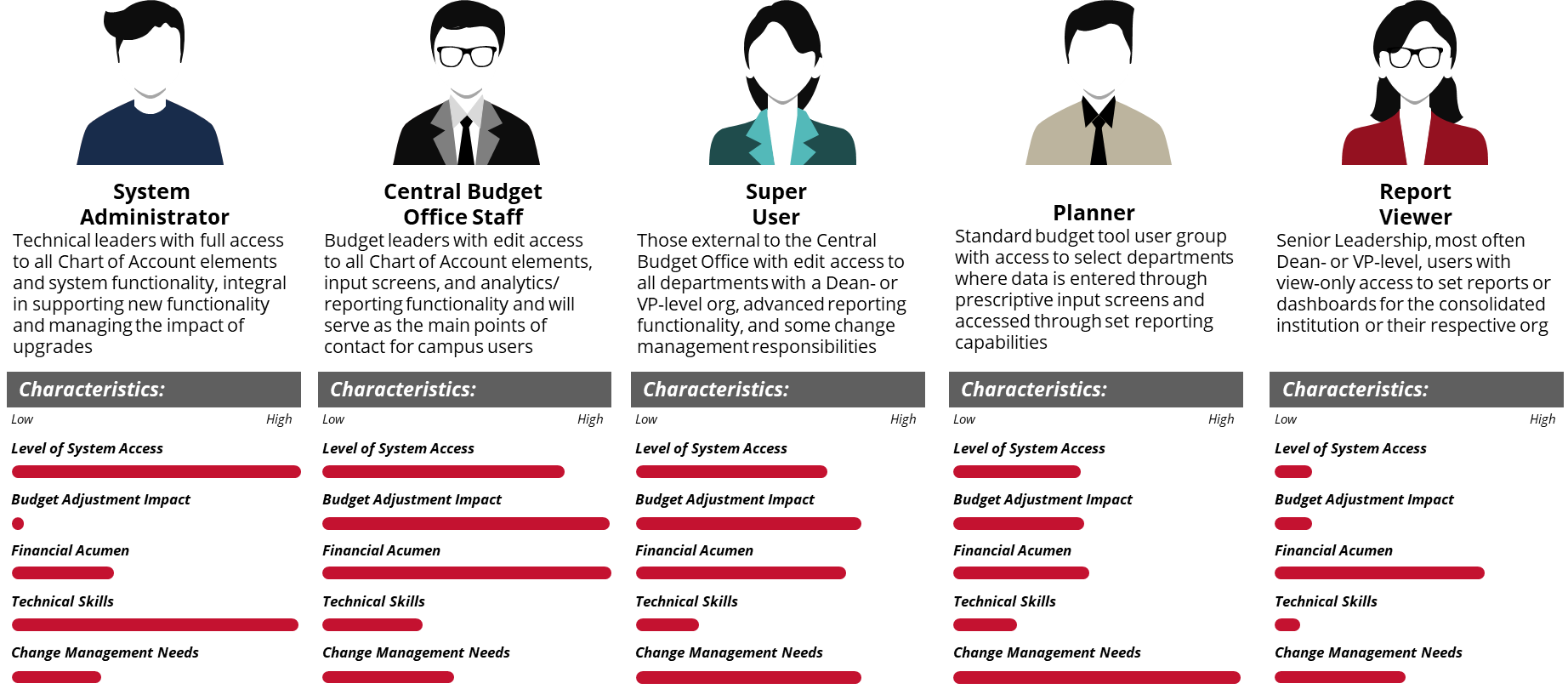 Interacts with employees and managers
Interacts with other HCM and 3rd Party administrators
Interacts with other SBU external organizations
Interact with DoIT
What do I do?
Manage configurations of existing solution as well as new configurations on an as needed basis
Manage error handling and exceptions
Generate reports
Facilitate system access (user provisioning) and approvals for various populations within the University
Moments that Matter
Expectations & Unique Needs
Expectations​
​Good understanding of configuration, integrations and approval workflows in WolfieONE
Accomplish their job duties without friction from the system
Stay on top of system configurations and document new configurations and changes
Needs​
Ability to have access to work areas that allow me to support, maintain, and update the system when necessary
Ability to be part of workflow approvals that require my review in order to complete a transaction
Configuring and maintain the system with limited disruption to the user community
Be easily integrated into approvals and policy enhancements
Have required visibility into workforce data and metrics
Systems & Technology Interactions
Communication tools like google chats, emails, Zooms
Interface with Oracle Risks and Controls (AAC) for granting the right level of access based on the employee’s role (user provisioning)
EPM Personas DRAFT
The following are the proposed personas in EPM. This is a work in progress, and further decisions will be made as far as roles and responsibilities closer to the UAT (user acceptance testing) phase:
Main Goals & Motivation Factors
Proposed persona: Systems Admin & DoIT/EAI Programmer
Timely submission of plan without any system issues
Metadata up to date and in sync with GL and HCM
Actuals up to date and in sync with GL
EPM Planning artifacts up to date with any updates needed
EPM Planning system working efficiently without any issues
People Interactions at Workplace
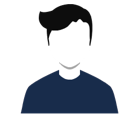 Department Users
BFP&A Office
Report Viewers
VP Coordinators, Fund Managers, OGM (Sponsored Grants), Deans, Finance Directors
What do I do?
Pain Points & Frustrations
Administer EPM Planning application
Update metadata in EPM Planning application
Loads GL Actuals and HCM Position information into EPM Planning application
Update EPM Planning artifacts (example Business rules, Reports, etc. as needed)
Resolves any issues related to data or metadata reconciliation
Chart of accounts alignment with GL
Position information alignment with HCM
Actual data reconciliation with GL
Moments that Matter
Submission of plan without any system issues
Update of COA and Workforce metadata in EPM Planning and Reporting cubes
Reconciliation of COA and Workforce metadata in EPM Planning with GL and HCM
Reconciliation of Actuals and Workforce data loaded into EPM Planning with GL
EPM Planning artifacts updated to accommodate COA changes
Correctness of calculations in EPM Planning
Expectations & Unique Needs
​EPM Planning COA updated and in sync with GL
Actuals and Workforce information loaded in EPM Planning and reconciled with ERP and HCM.
Calculations working as expected in EPM Planning
EPM Planning and Narrative Reporting systems working efficiently without any issues
Systems & Technology Interactions
EPM Planning Financials Budget cube
EPM Planning Workforce Budget cube
EPM Planning Reporting cube
Smart View Ad-hoc
EPM Narrative Reporting
Main Goals & Motivation Factors
Proposed Persona: BFP&A Office
Timely submission of plan for financial units/organization
Ensure actuals and position information are loaded into EPM Planning and reconcile with GL and HCM
Access to common set of reports to validate calculations and consolidated data
Access to chart of accounts which are in sync with GL.
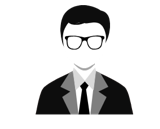 People Interactions at Workplace
System Administrator
VP Coordinators, Fund Managers, OGM (Sponsored Grants), Deans, Finance Directors
Department Users
Report Viewers
Controller’s office and Accounting department
What do I do?*
Pain Points & Frustrations
Review financial plan for the University
Reviews Actuals and Position information loaded into EPM Planning 
Review COA and workforce metadata loaded into EPM Planning
Reviews reports for financial unit 
Check financial calculations in EPM Planning
Finalizes plan in EPM Planning
Chart of accounts alignment with GL
Position information alignment with HCM
Actual data reconciliation with GL
Moments that Matter
Expectations & Unique Needs
Reconciliation of Actuals and Position information loaded into EPM Planning with GL
Reconciliation of COA in EPM Planning with GL
Update of COA and workforce metadata in EPM Planning Budget and Reporting cubes
Review of reports in EPM Planning Financials Reporting cube 
Correctness of calculations in EPM Planning Financials
Expectations​ & Needs
​Review plan data in EPM Planning
EPM Planning COA updated and in sync with GL
Actuals and Workforce information loaded in EPM Planning and reconciled with ERP and HCM.
Calculations working as expected in EPM Planning
Receive sufficient training on net new processes that result fro m the change impacts (such as budget adjustments and curation of data or access to ERP data).
Systems & Technology Interactions
*This is not an exhaustive list of duties for this persona.
EPM Planning Financials, Workforce Planning and Reporting cubes
EPM Narrative Reporting
Smart View Ad-hoc
E-mails with departments, with attached PowerPoints and spreadsheets
Zoom Meetings, Google chat
Main Goals & Motivation Factors
Proposed Persona: VP Coordinators, Fund Managers, Budget Officers
Timely submission of plan for financial units
Ensure actuals and position information are loaded into EPM Planning and reconcile with GL and HCM
Access to common set of reports to validate calculations and consolidated data
Access to chart of accounts which are in sync with GL.
Editing access to input budgets (transactional role)
People Interactions at Workplace
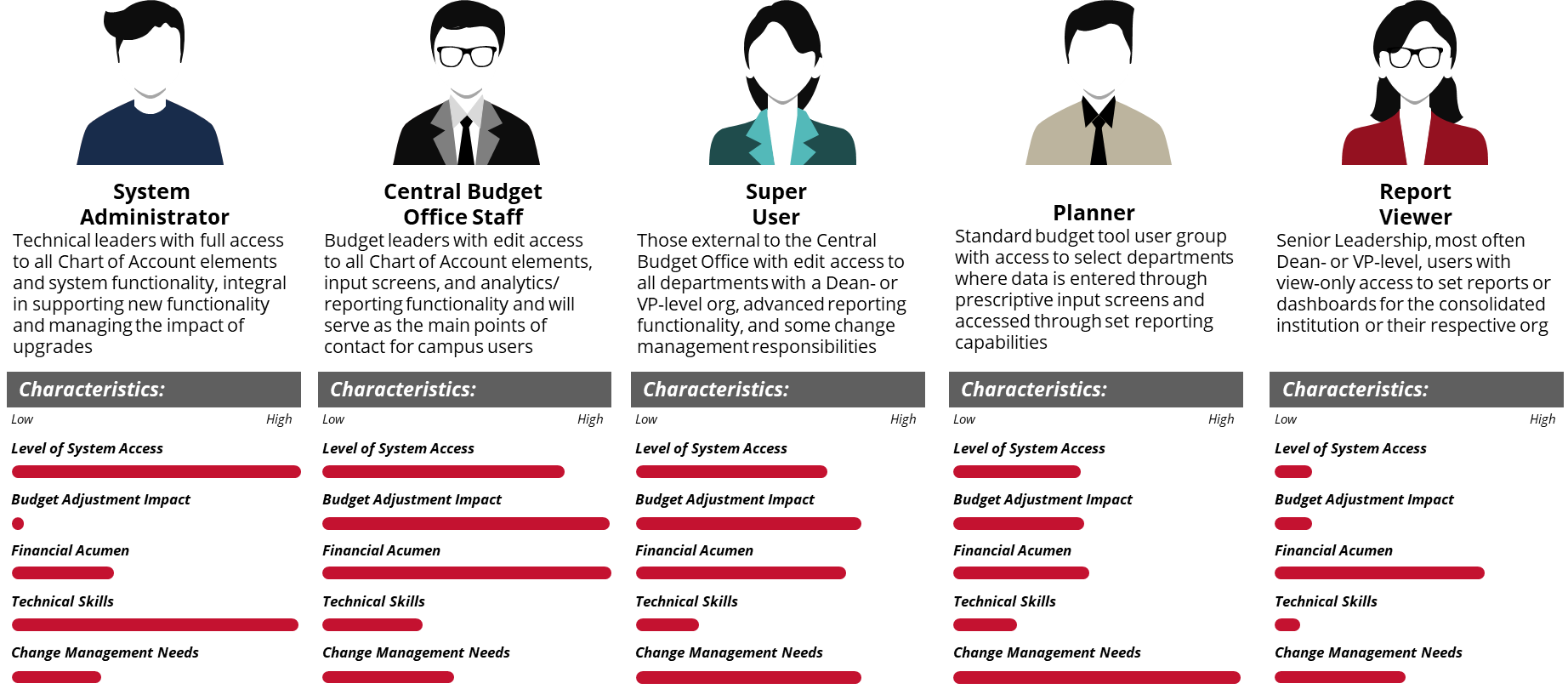 System Administrator
Department Users
BFP&A Office
Accounting team/Controller’s office
HR Hiring Managers
What do I do?*
Pain Points & Frustrations
Enter/Review financial plan and budgets for VP Areas, Funds
Reviews Actuals and Position information loaded into EPM Planning 
Review COA and workforce metadata loaded into EPM Planning
Reviews reports for financial unit 
Check financial calculations in EPM Planning
Chart of accounts alignment with GL
Position information alignment with HCM
Actual data reconciliation with GL
Moments that Matter
Reconciliation of Actuals and Position information loaded into EPM Planning with GL
Reconciliation of COA in EPM Planning with GL
Review of COA and workforce metadata in EPM Planning Budget and Reporting cubes
Review of reports in EPM Planning Financials Reporting cube 
Correctness of calculations in EPM Planning Financials
Expectations & Unique Needs
Expectations​ & Needs
​Review plan data in EPM Planning
EPM Planning COA updated and in sync with GL
Actuals and Workforce information loaded in EPM Planning and reconciled with ERP and HCM.
Calculations working as expected in EPM Planning
*This is not an exhaustive list of duties for this persona.
Systems & Technology Interactions
EPM Planning Financials Budget cube
EPM Planning Workforce Budget cube
EPM Planning Reporting cube
Smart View Ad-hoc
EPM Narrative Reporting
Main Goals & Motivation Factors
Proposed Persona: Department User/Unit level users
Timely submission of plan for financial unit
Ensure actuals and position information are loaded into EPM Planning and reconcile with GL and HCM
Access to common set of reports to validate calculations and consolidated data
Access to chart of accounts which are in sync with GL.
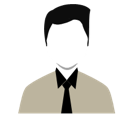 People Interactions at Workplace
System Administrator
VP Coordinators, Fund Managers, OGM (Sponsored Grants), Deans, Finance Directors
BFP&A Office
What do I do?
Pain Points & Frustrations
Prepares financial plan for financial unit
Reviews Actuals loaded into EPM Planning 
Review COA and workforce metadata loaded into EPM Planning
Reviews reports for financial unit 
Check financial calculations in EPM Planning
Allocates funds within their unit further down
Chart of accounts alignment with GL
Position information alignment with HCM
Actual data reconciliation with GL
Moments that Matter
Reconciliation of Actuals and Position information loaded into EPM Planning with GL
Reconciliation of COA in EPM Planning with GL
Review of COA and workforce metadata in EPM Planning Budget and Reporting cubes
Review of reports in EPM Planning Financials Reporting cube 
Correctness of calculations in EPM Planning Financials
Expectations & Unique Needs
Expectations​ & Needs
​Prepare and submit plan data in EPM Planning
Review actuals and workforce data in EPM Planning and reconcile with ERP and HCM.
Review reports in EPM Planning to validate calculations and consolidated data.
Unit level users need the ability to allocate funds further down in their organization 
Access to actuals data and training on new workflows, which will be flagged in the Change Impact Assessment deliverable and included in the Training Curriculum
Systems & Technology Interactions
EPM Planning Financials Budget cube
EPM Planning Workforce Budget cube
EPM Planning Financials Reporting cube
Smart View Ad-hoc
EPM Narrative Reporting
Main Goals & Motivation Factors
Proposed Persona: EPM Report viewer
Access to performance data such as KPIs, financial metrics and other relevant data
Interactivity and drill-down capability
Real-time or near real-time reporting for budget and forecast
Fostering a culture of transparency and accountability
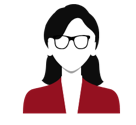 Pain Points & Frustrations
People Interactions at Workplace
Having to find data across disparate systems
Not having the ability to report real-time or near real-time data
Interacts with BFP&A Office
Interacts with Accounting team and Financial Leaders
What do I do?
Data Analysis
Report Interpretation
Quality Assurance
Continuous Improvement
Compliance and Governance
Expectations & Unique Needs
Expectations​
​Good understanding of institution KPIs and planning and forecasting processes
Accomplish their job duties without friction from the system
Report accurate projections for the next 5 years
Needs​
System with accurate financial metrics and KPIs
Ability to compare budgets to actuals
Moments that Matter
Efficient and seamless user experience when reporting
Access and ability to view reports with real-time or near real-time budget and forecast
Decision support in providing timely insights and decision support to help the institution navigate challenges and mitigate risks effectively
Systems & Technology Interactions
EPM Planning Reporting cube
EPM Narrative Reporting